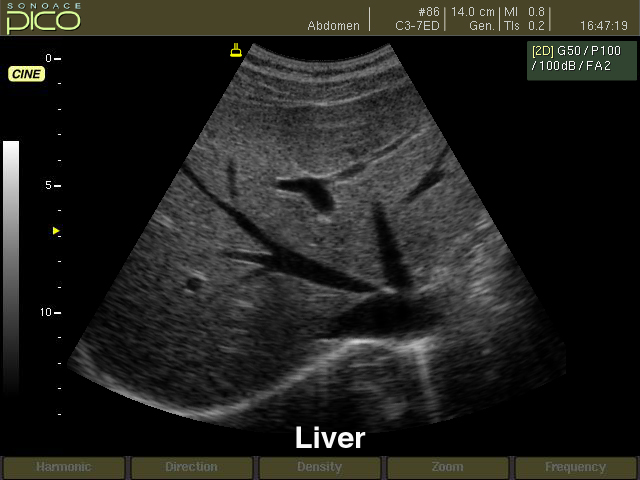 ΑΚΤΙΝΟΑΝΑΤΟΜΙΑ 	ΤΗΣ ΚΟΙΛΙΑΣ
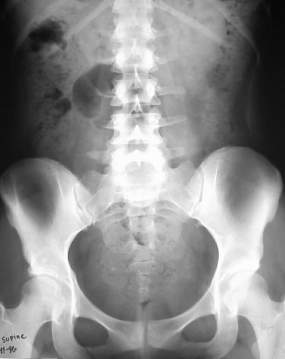 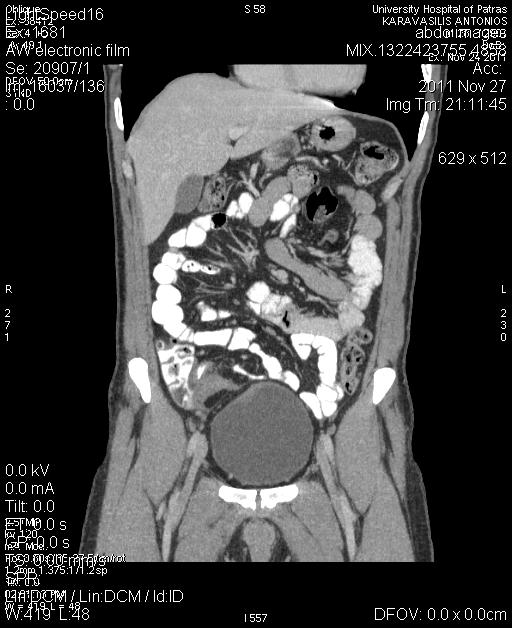 Χριστίνα Καλογεροπούλου
Επίκουρη Καθηγήτρια Ακτινολογίας
Απεικονιστικές μέθοδοι
Απλές Ακτινογραφίες
Θώρακος
Ειδικές απεικονιστικές εξετάσεις με τη χορήγηση αέρα και διαλυμάτων βαρίου (ή γαστρογραφίνης)
Ακτινολογικός έλεγχος ανώτερου πεπτικού (Βαριούχο γεύμα)
Εντερόκλυση
Βαριούχος υποκλυσμός

Αξονική τομογραφία 
CT enteroclysis
CT colonoscopy
Μαγνητική τομογραφία
MR enteroclysis
Υπέρηχοι
X - RAY --- 4 ΒΑΣΙΚΕΣ ΠΥΚΝΟΤΗΤΕΣ
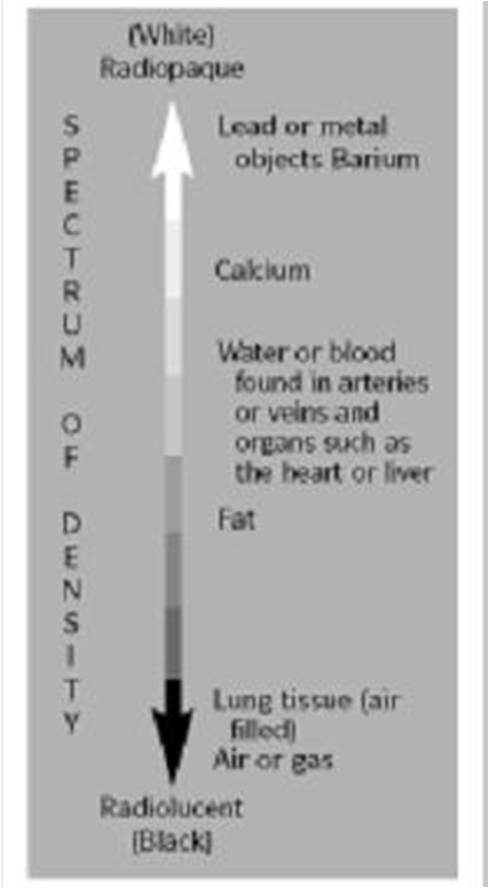 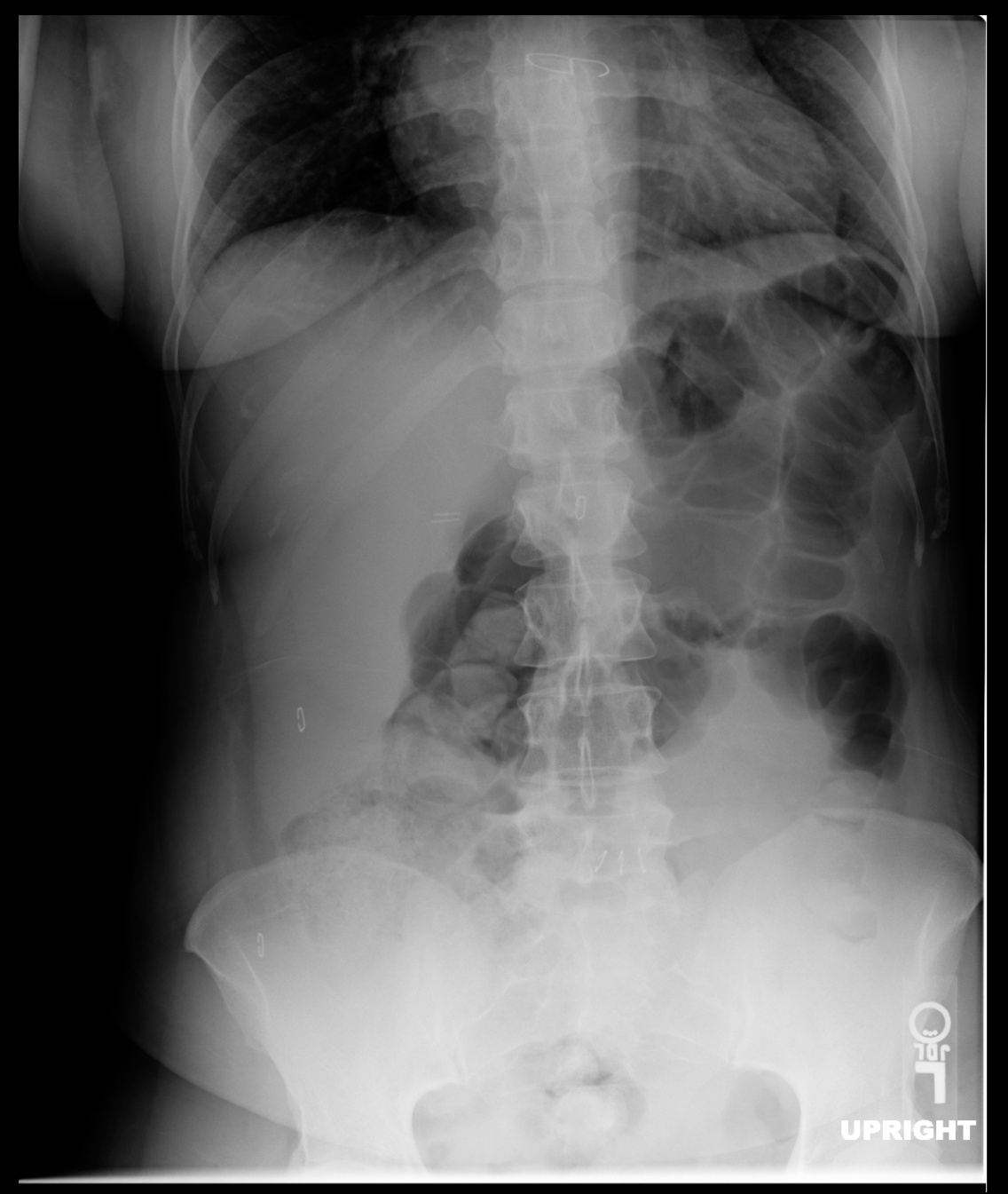 Μαλακοί ιστοί

Λίπος

Αέρας
Οστά
Ακτινογραφία κοιλίας
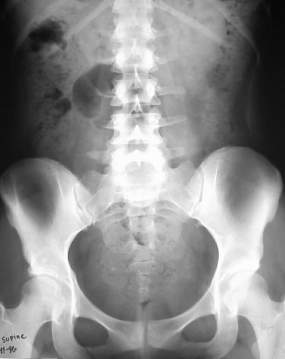 Τα οστά 
Τα συμπαγή όργανα
Αέρα στο ΓΕΣ
Αποτιτανώσεις-λίθους
Λίπος
Συμπαγή όργανα
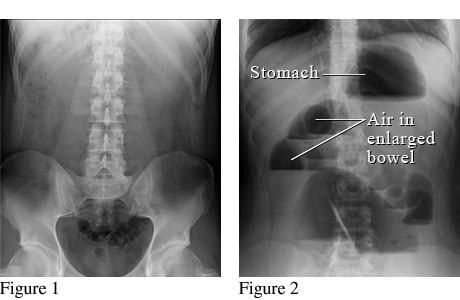 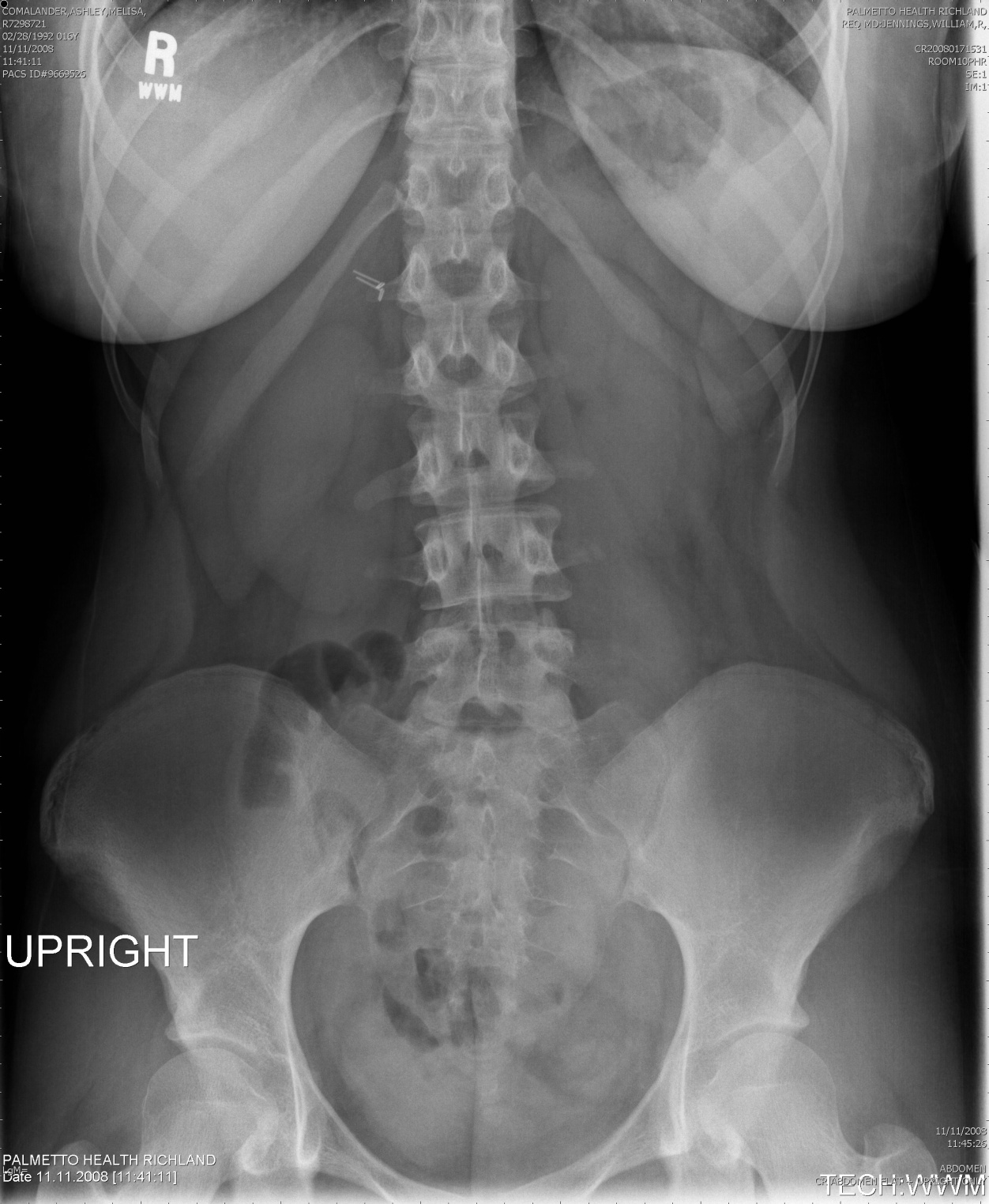 ΨΟΙΤΕΣ
ΣΠΛΗΝΑΣ
ΗΠΑΡ
ΝΕΦΡΟΙ
Αποτιτανώσεις-λίθοι
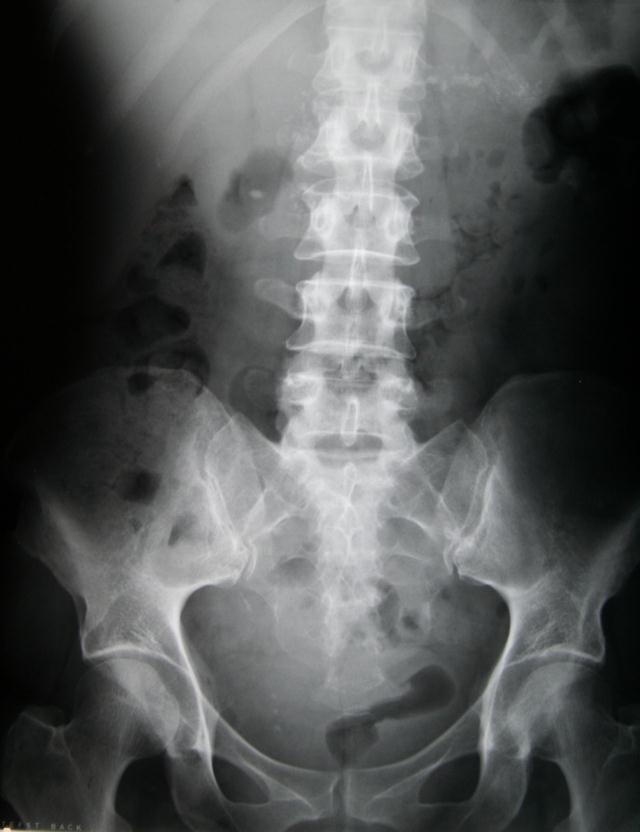 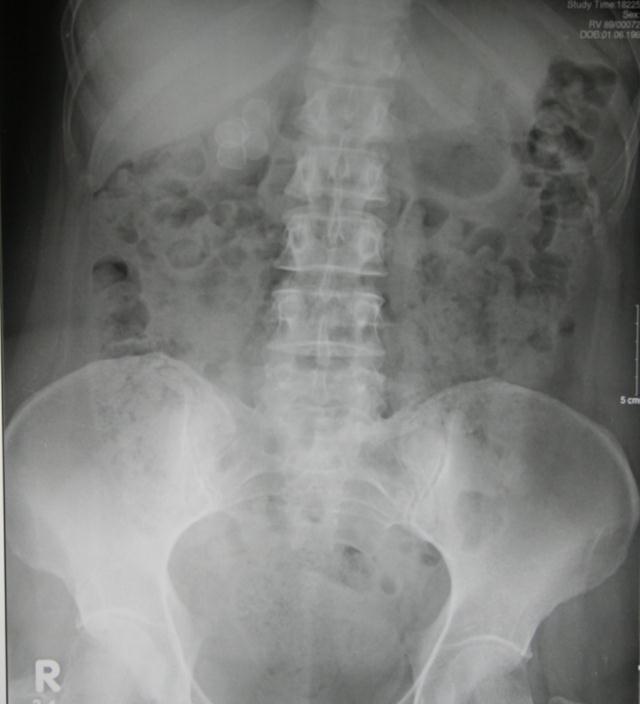 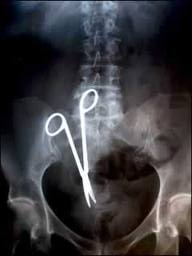 Αποτιτανώσεις στο πάγκρεας
Χολόλιθοι
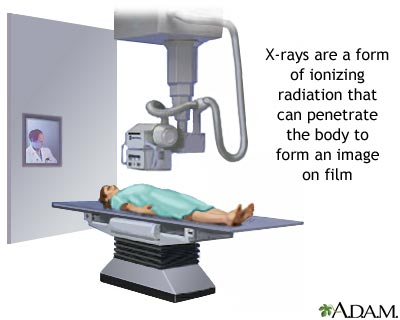 Ύπτια ακτινογραφία κοιλίας
Αναδεικνύει καλύτερα την κατανομή -μορφολογία του αέρα
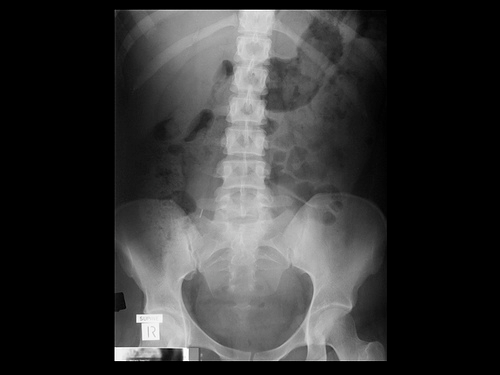 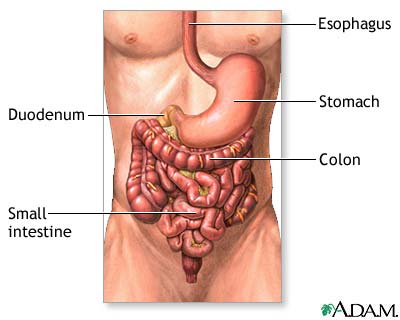 ΒΟΛΒΟΣ
ΣΤΟΜΑΧΟΣ
ΛΕΠΤΟ ΕΝΤΕΡΟ
ΚΟΛΟ
Αέρας στην α/α κοιλίας
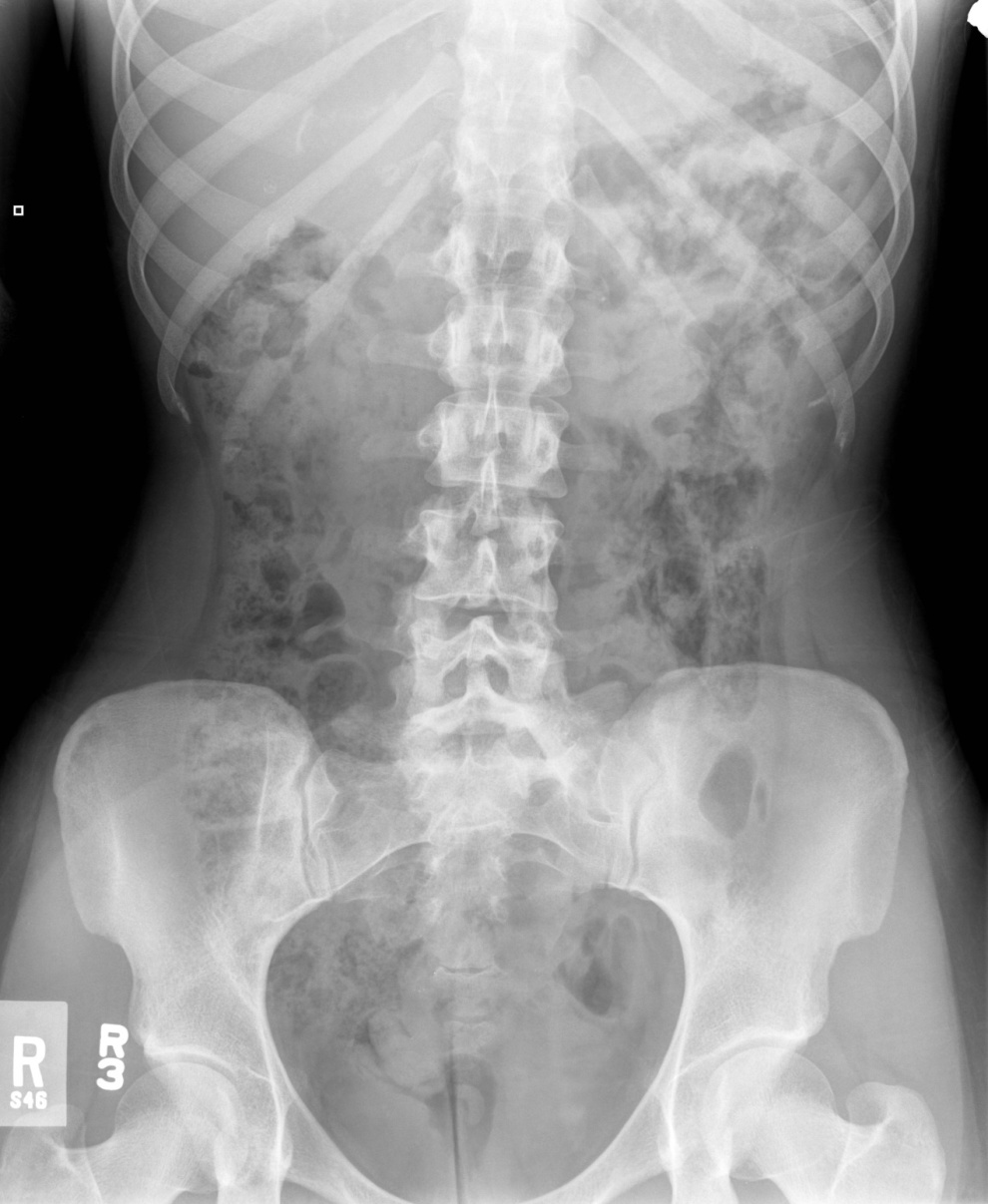 ΣΤΟΜΑΧΟΣ
Στομάχι: πάντα 
Λεπτό έντερο: δυο τρείς έλικες, μη διατεταμένες (<2.5cm)
Παχύ έντερο: στο σιγμοειδές και στο ορθό (σχεδόν πάντα)
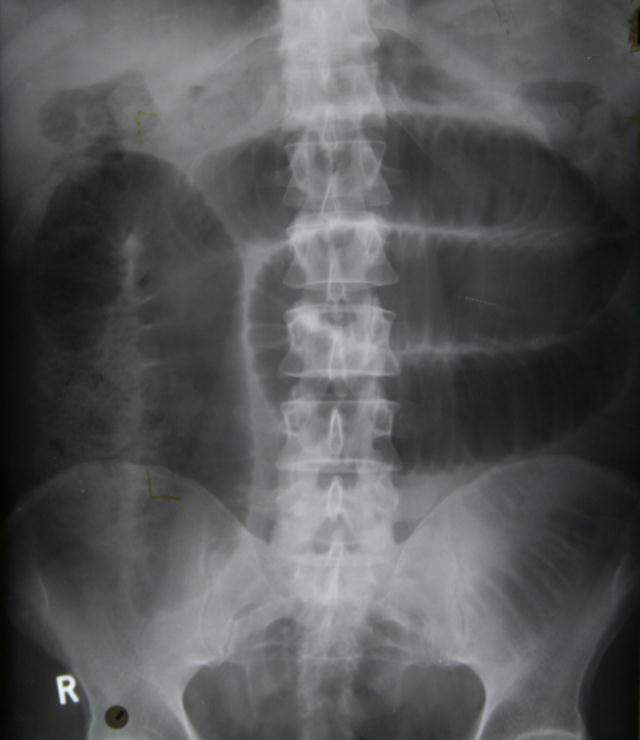 ΛΕΠΤΟ ΕΝΤΕΡΟ
ΚΟΛΟ
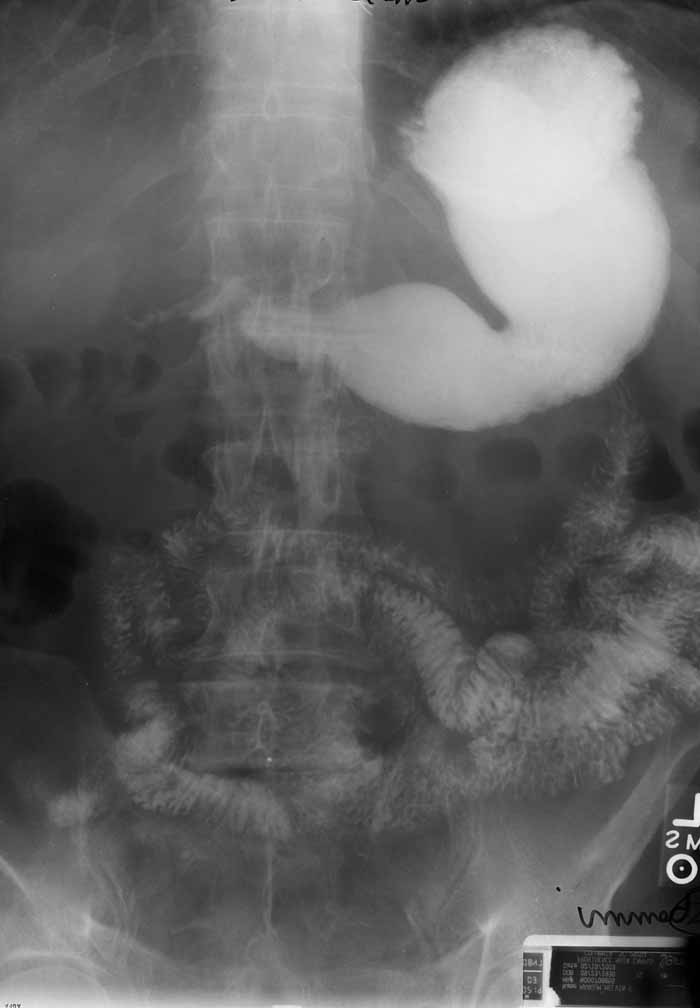 ΕΞΕΤΑΣΕΙΣ ΠΕΠΤΙΚΟΥ ΜΕ ΧΟΡΗΓΗΣΗ ΒΑΡΙΟΥ
ΣΤΟΜΑΧΟΣ
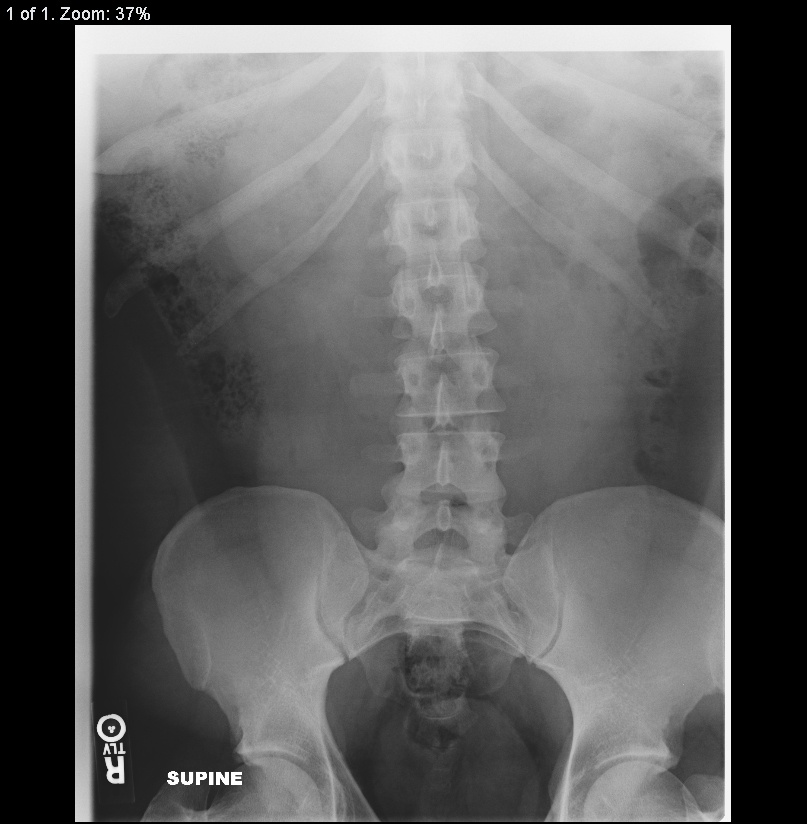 COLON
9
ΣΤΟΜΑΧΟΣ
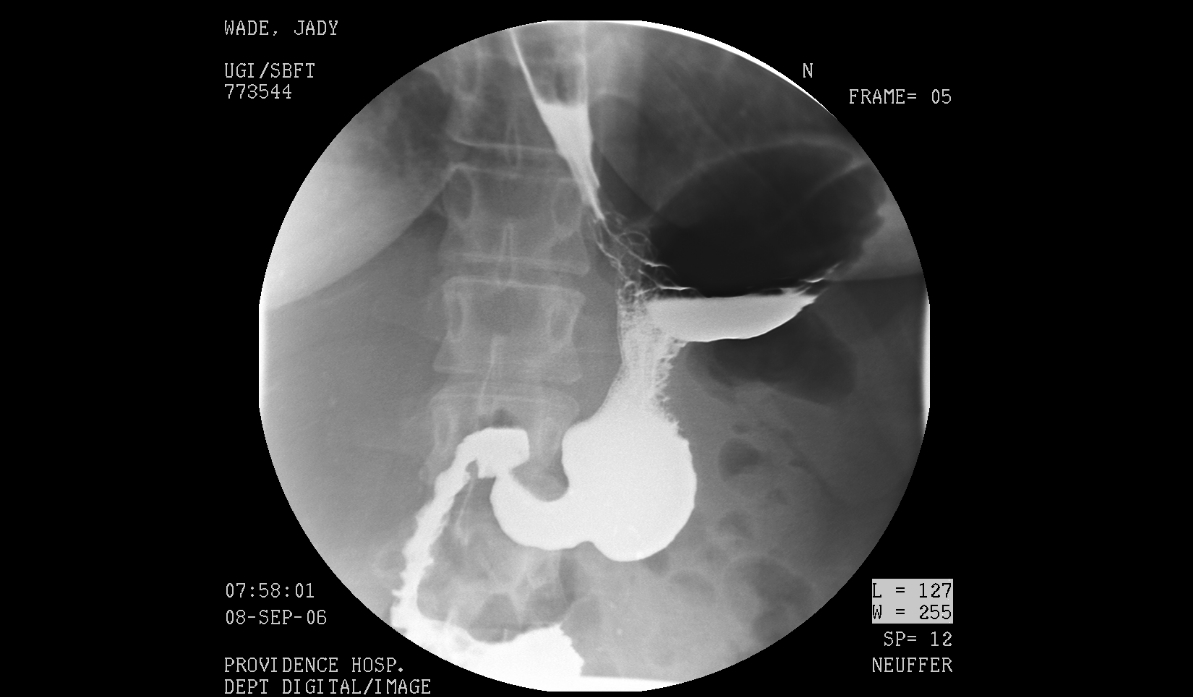 ΚΑΡΔΙΑ
ΘΟΛΟΣ
ΕΛΑΣΣΟΝ ΤΟΞΟ
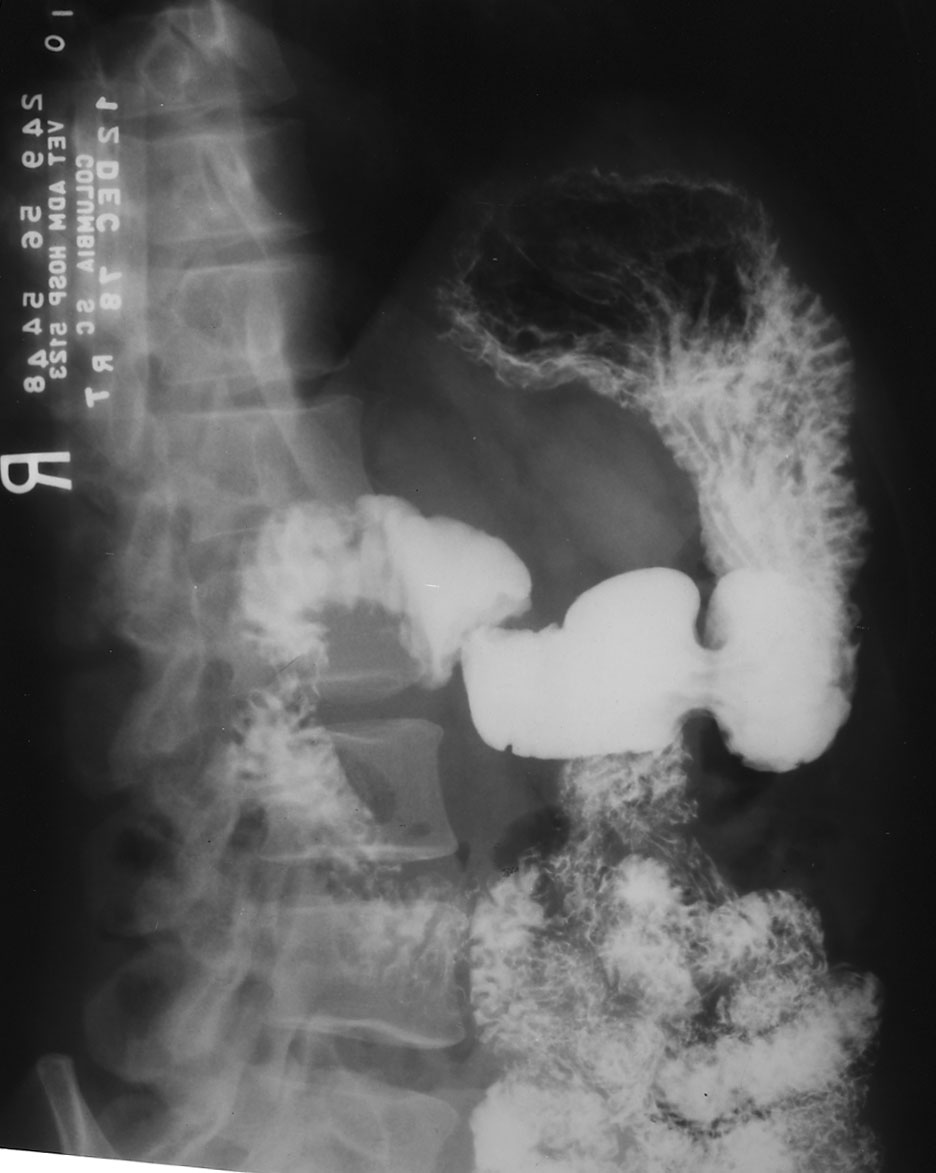 ΘΟΛΟΣ
ΠΤΥΧΕΣ
ΜΕΙΖΟΝ ΤΟΞΟ
ΒΟΛΒΟΣ
12ΔΑΚΤΥΛΟ
ΣΩΜΑ
ΑΝΤΡΟ
ΝΗΣΤΙΔΑ
ΣΤΟΜΑΧΟΣ
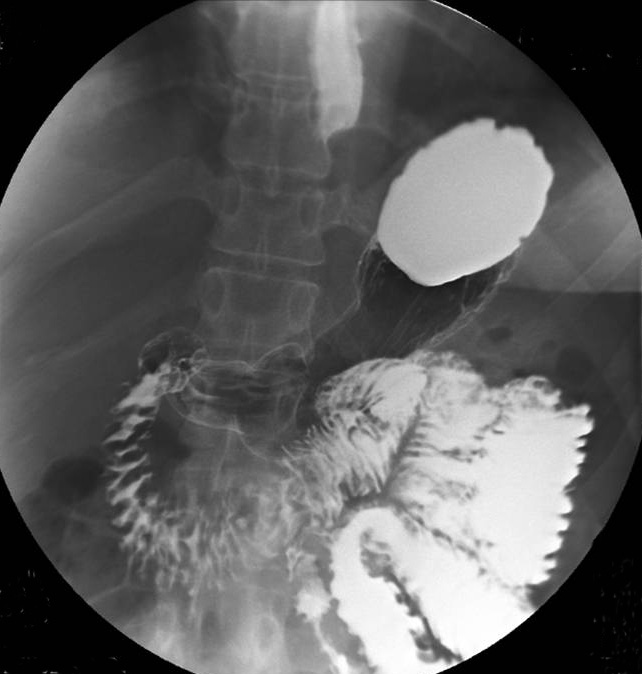 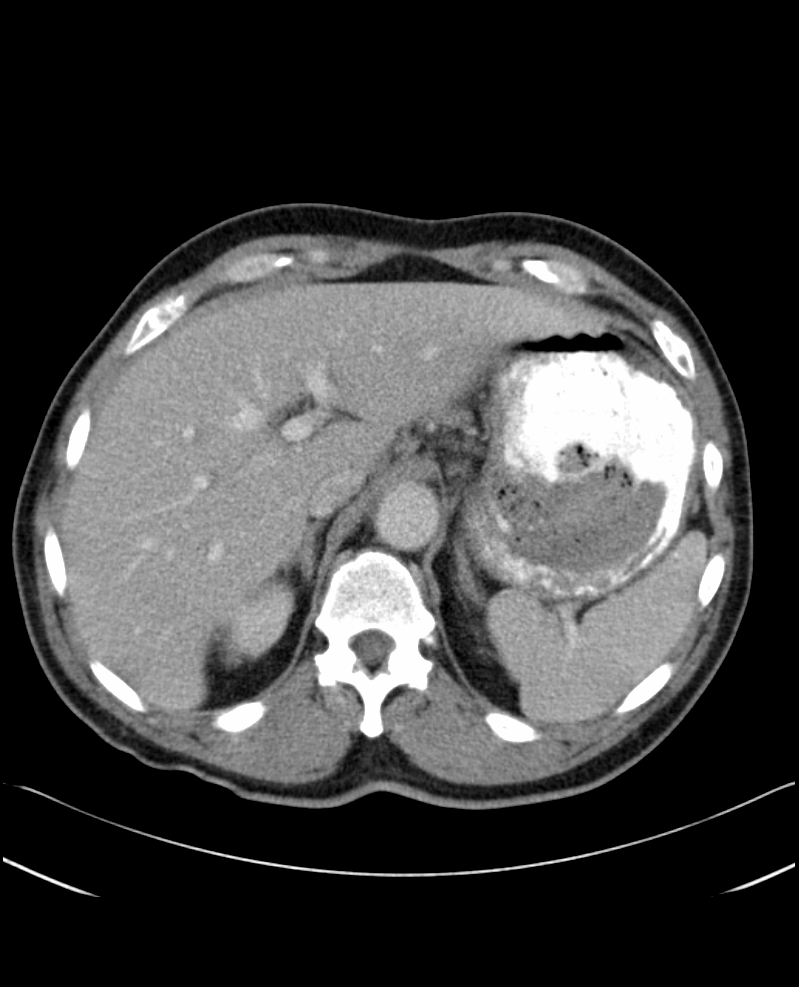 ΛΕΠΤΟ ΕΝΤΕΡΟ
ΣΤΟΜΑΧΟΣ
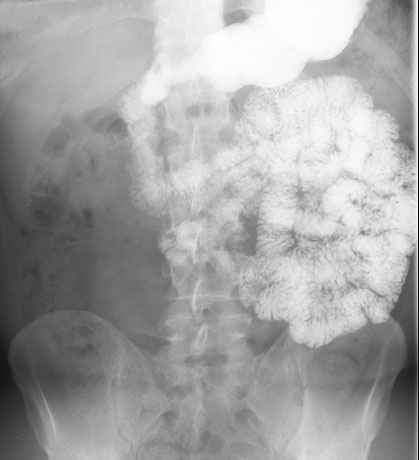 12 ΔΑΚΤΥΛΟ
ΝΗΣΤΙΔΑ
ΛΕΠΤΟ ΕΝΤΕΡΟ
JEJUNUM
ΕΙΛΕΟΣ
ΤΕΛΙΚΟΣ ΕΙΛΕΟΣ
ΕΙΛΕΟΚΟΛΙΚΗ ΒΑΛΒΙΔΑ
ΤΕΛΙΚΟΣ ΕΙΛΕΟΣΨ
ΤΥΦΛΟ
ΣΚΩΛΗΚΟΕΙΔΗΣ ΑΠΟΦΥΣΗ
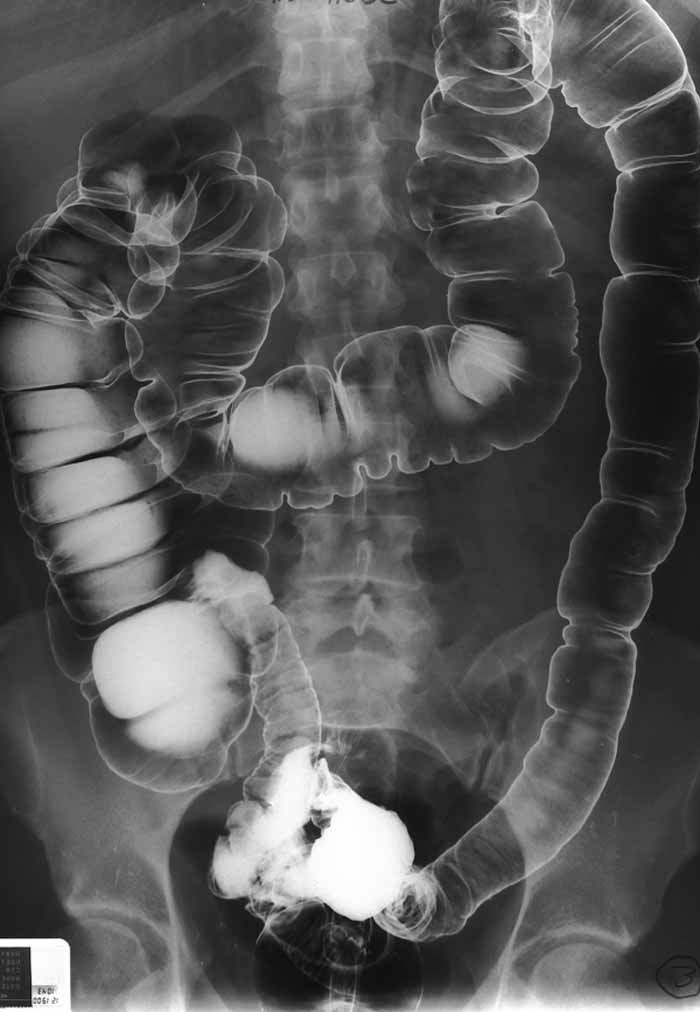 ΑΡ ΚΟΛΙΚΗ 
ΚΑΜΠΗ
ΠΑΧΥ ΕΝΤΕΡΟ
ΔΕ ΚΟΛΙΚΗ 
ΚΑΜΠΗ
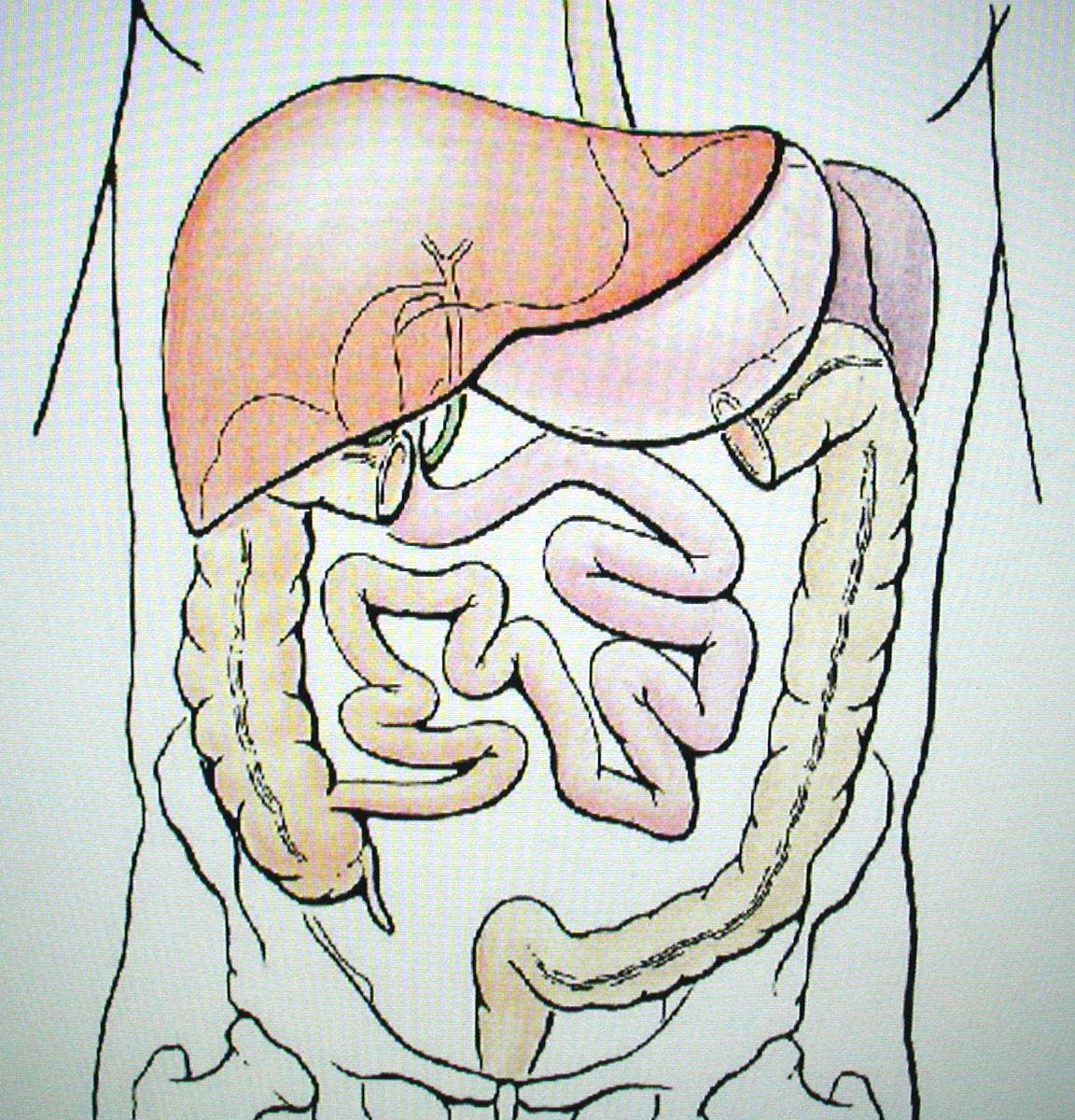 ΕΓΚΑΡΣΙΟ
ΚΑΤΙΟΝ
ΑΝΙΟΝ
ΤΕΛΙΚΟΣ
 ΕΙΛΕΟΣ
ΤΥΦΛΟ
ΣΙΓΜΟΕΙΔΕΣ
ΟΡΘΟ
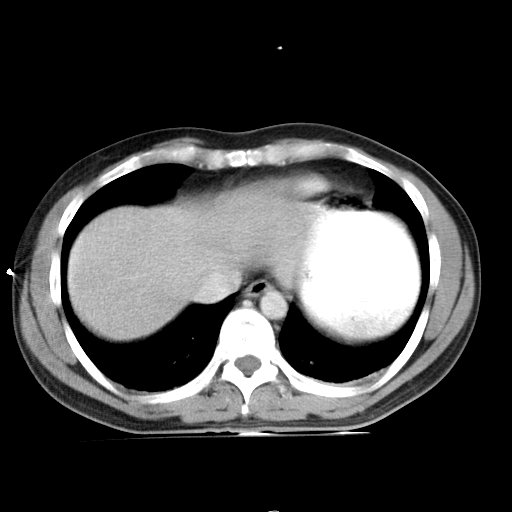 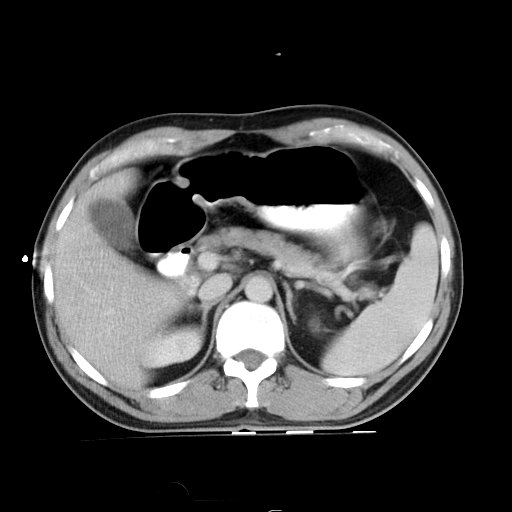 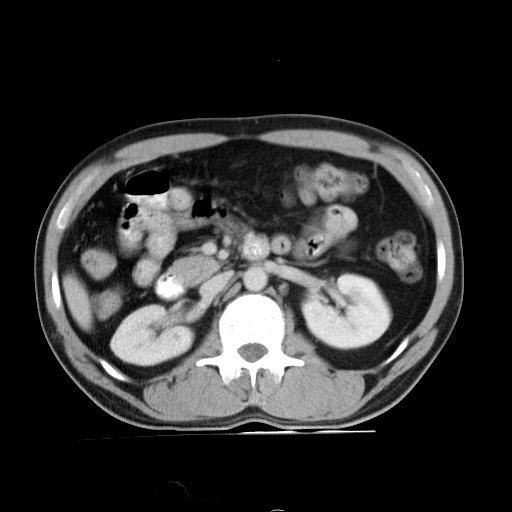 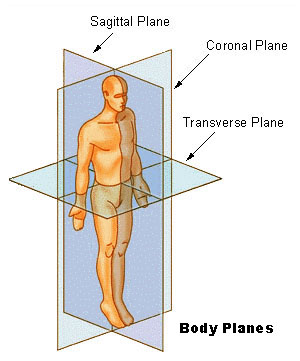 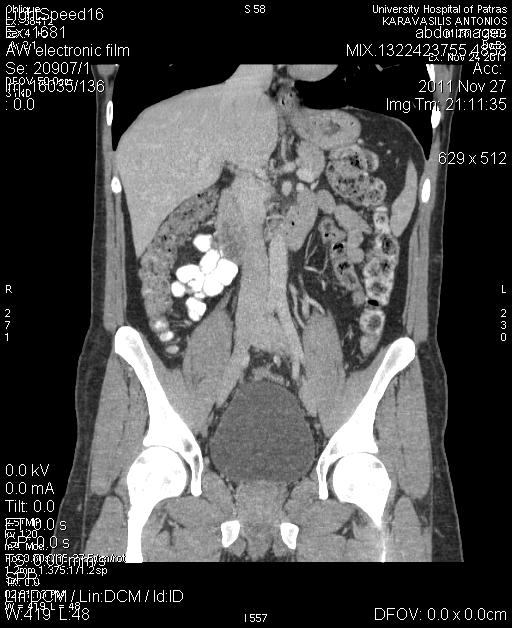 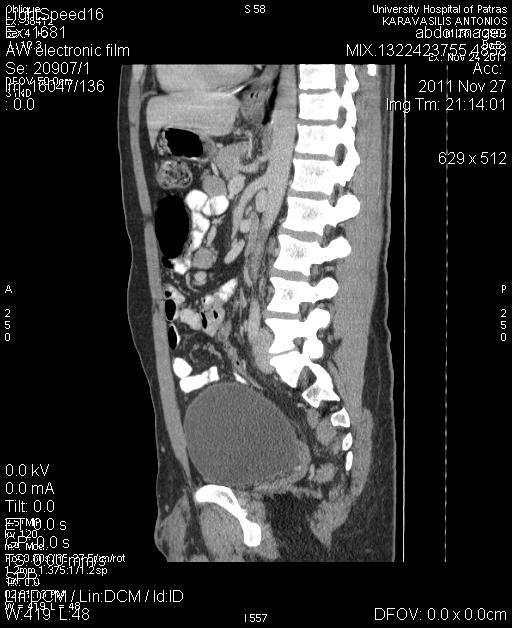 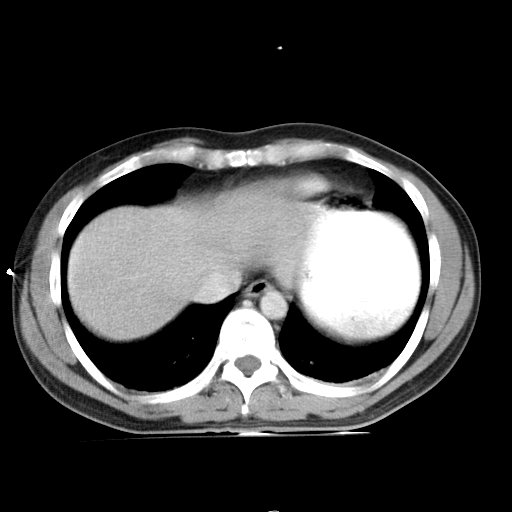 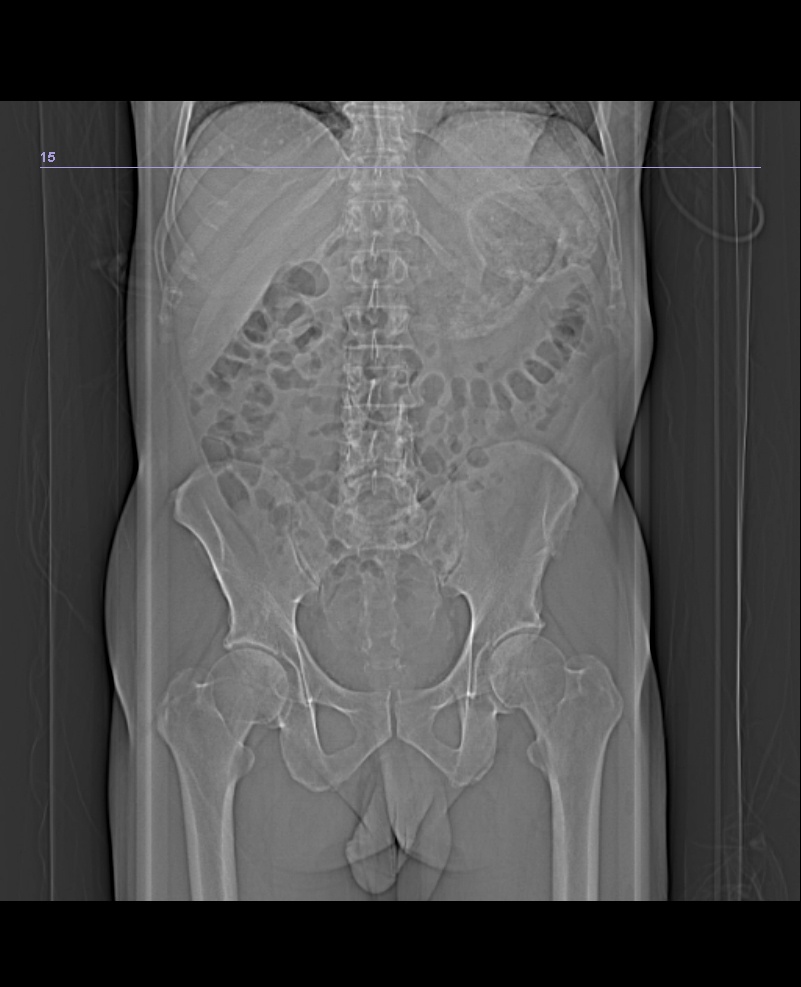 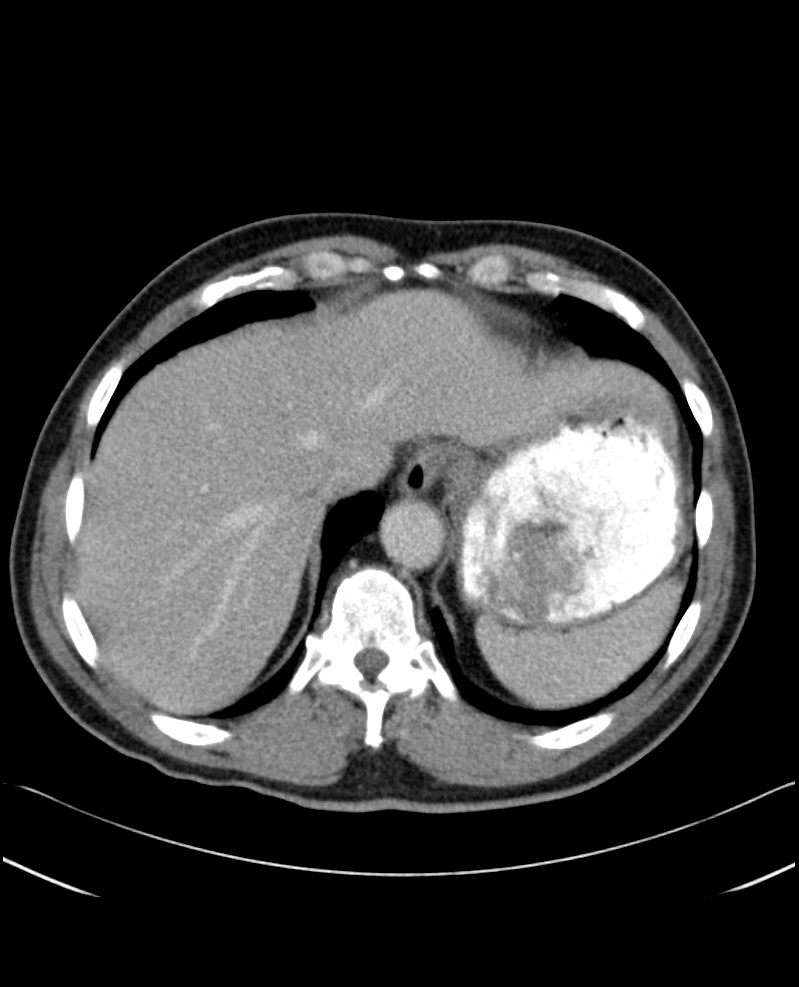 ΟΙΣΟΦΑΓΟΣ
ΗΠΑΡ
15A
SCAN LEVEL
ΗΠΑΤΙΚΕΣ
ΦΛΕΒΕΣ
SCAN LEVEL
ΣΠΛΗΝΑΣ
ΗΜΙΔΘΑΦΡΑΓΜΑΤΑ
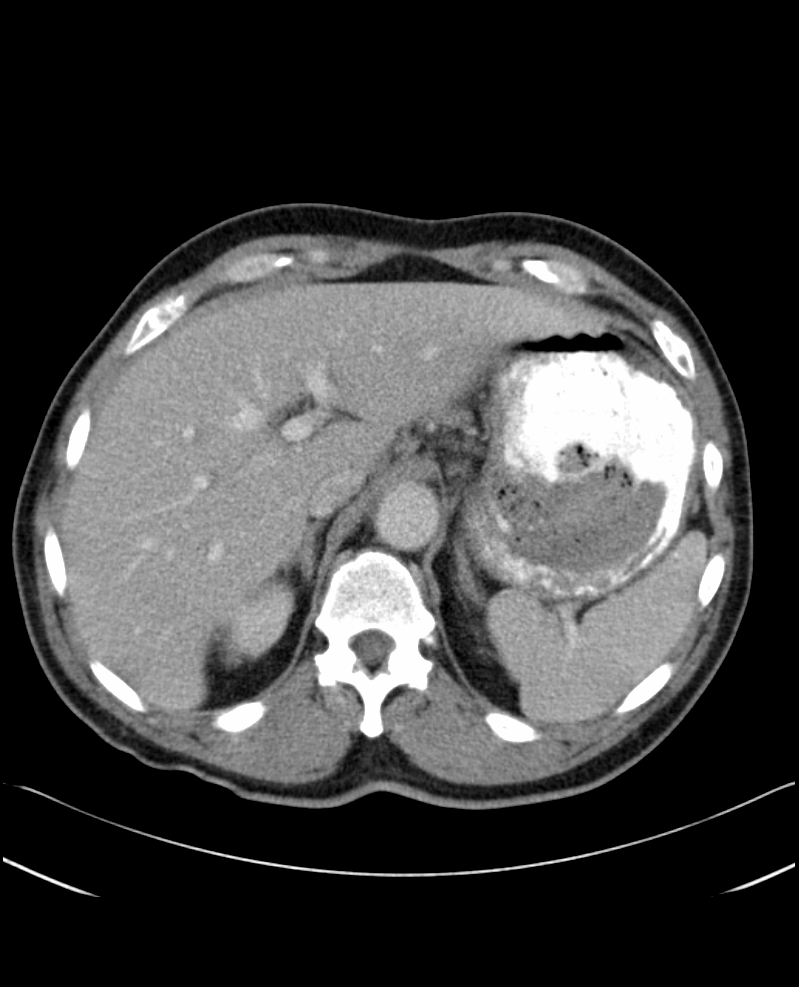 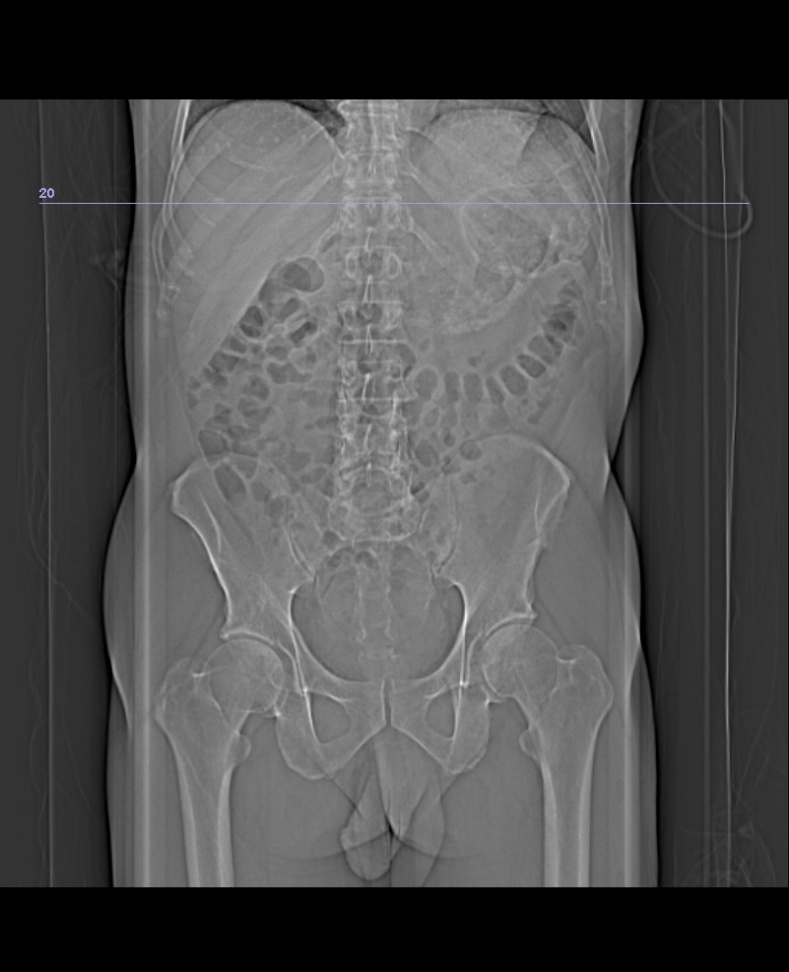 ΠΥΛΑΙΑ ΦΛ
ΣΤΟΜΑΧΟΣ
ΤΡΟΦΕΣ
SCAN LEVEL
ΔΕ ΝΕΦΡΟΣ
ΕΠΙΝΕΦΡΙΔΙΑ
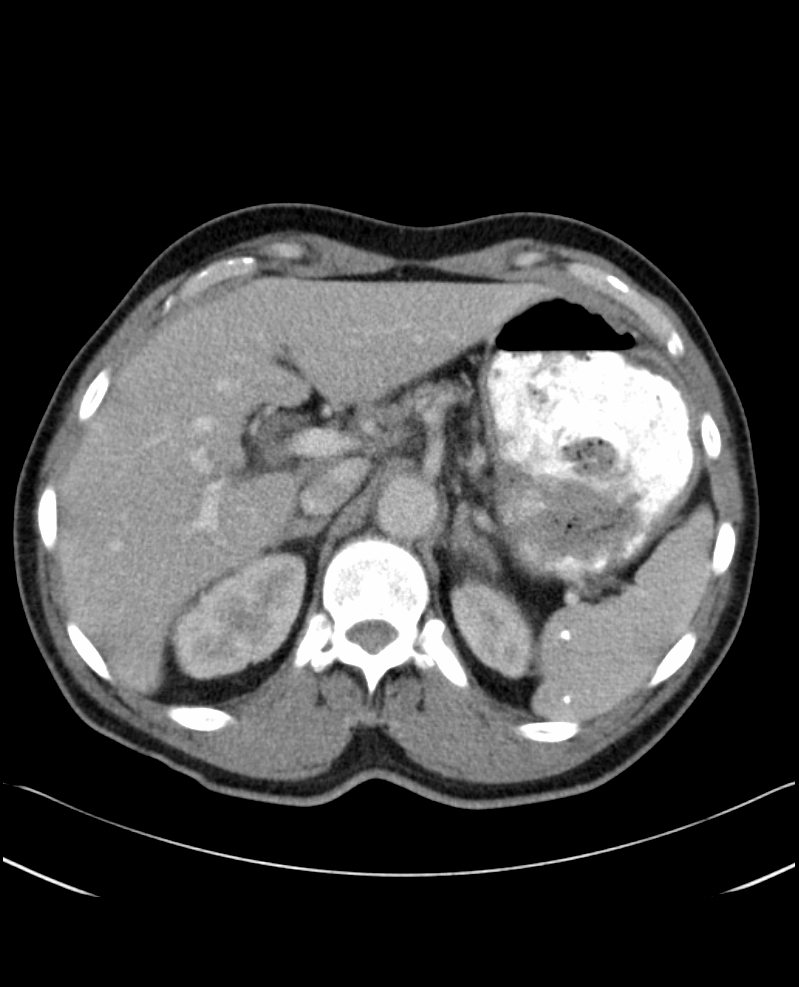 1-ΑΟΡΤΗ
2-ΚΟΙΛΙΑΚΗ ΑΡΤΗΡΙΑ
3-ΚΚΦ
4-ΠΥΛΑΙΑ ΦΛ
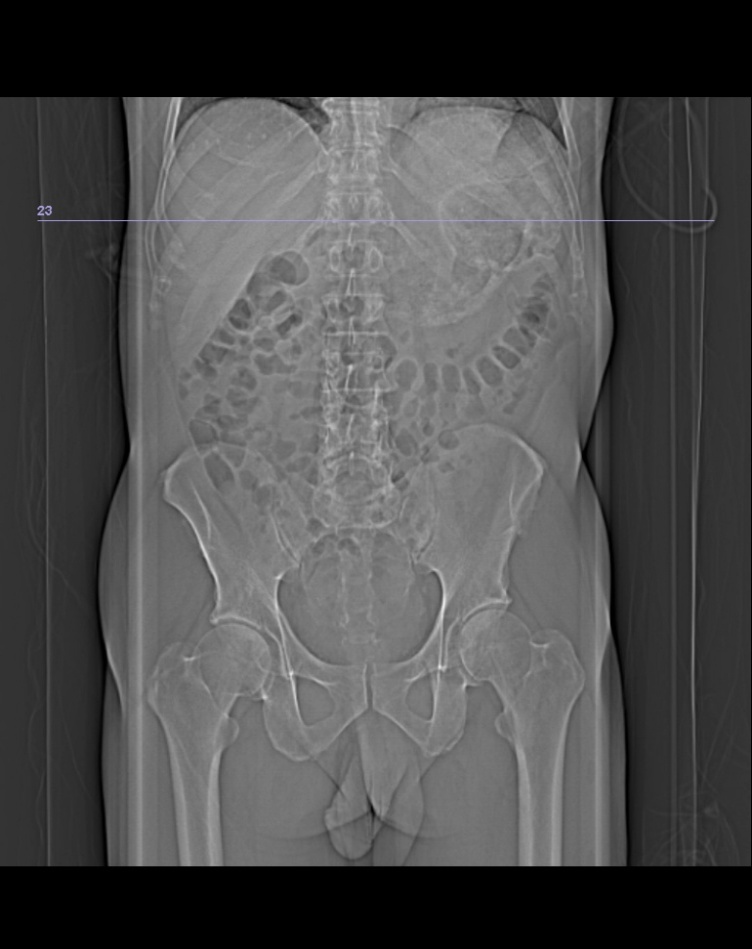 4
2
3
1
SCAN LEVEL
ΔΕ ΝΕΦΡΟΣ
ΑΡ ΝΕΦΡΟΣ
1-ΑΜΑ
2-ΣΠΛΗΝΙΚΗ ΦΛ
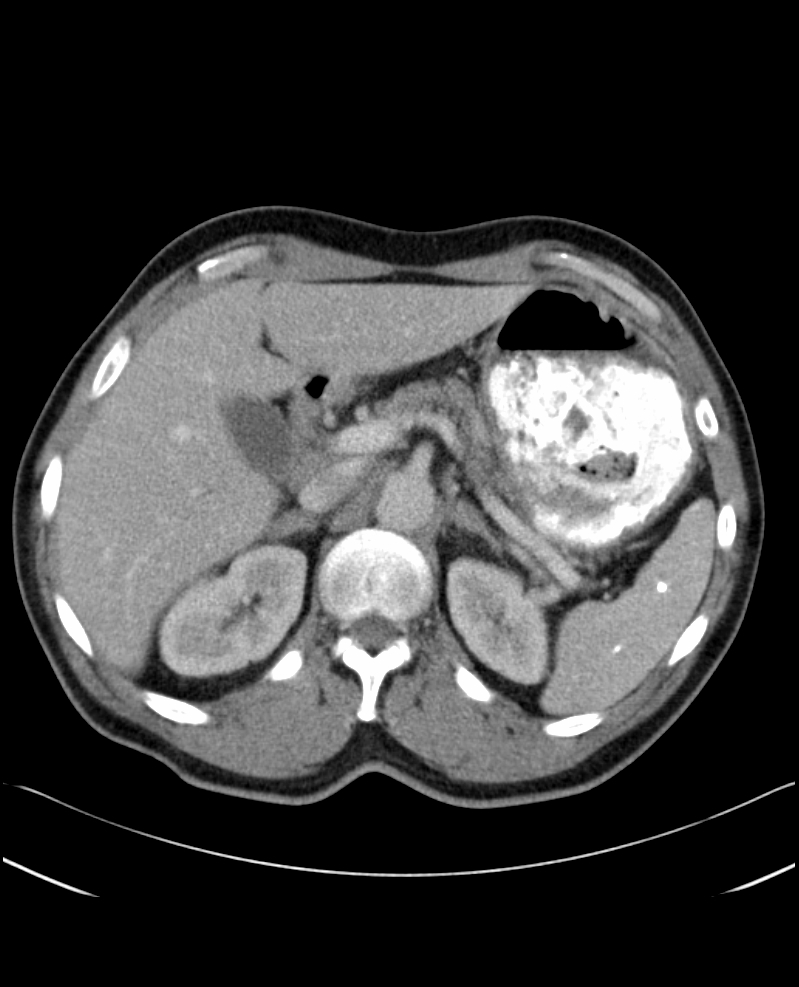 ΠΑΝΚΡΕΑΣ
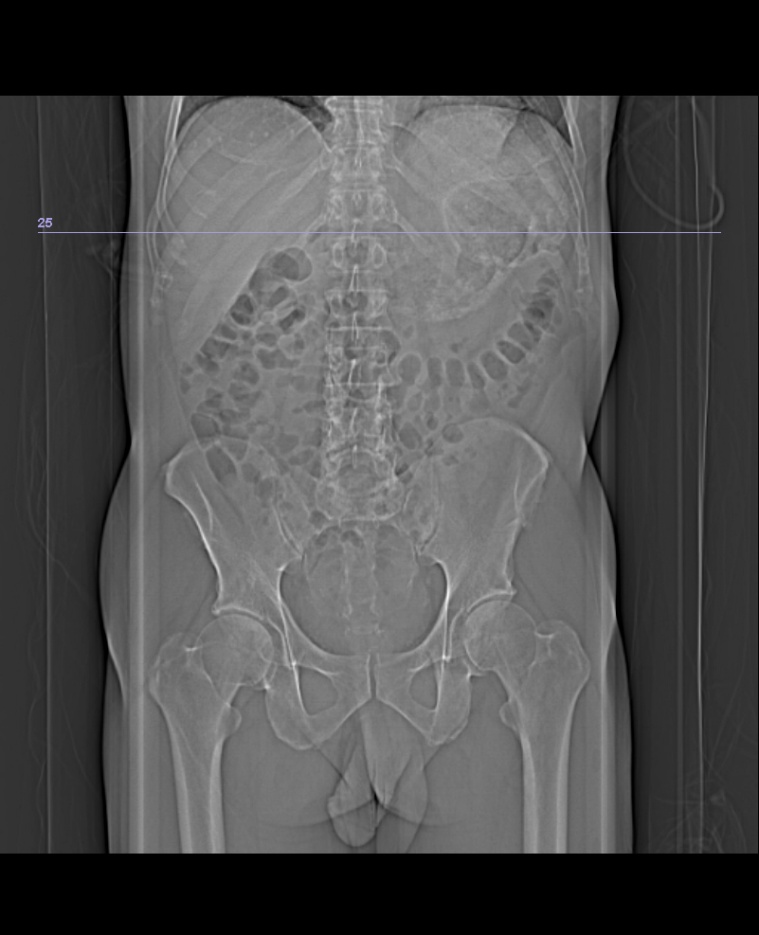 2
1
2
SCAN LEVEL
ΑΠΟΤΙΤΑΝΩΣΕΙΣ ΣΤΟ ΣΠΛΗΝΑ
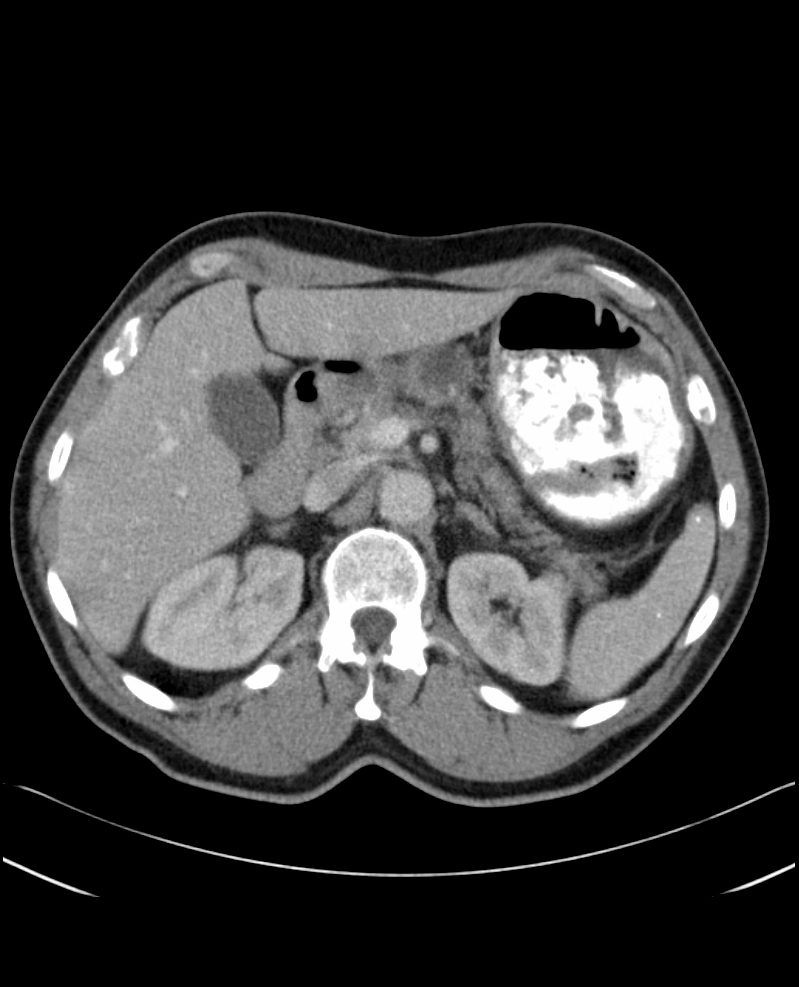 ΣΤΡΟΓΓΥΛΟΣ ΣΥΝΔ
ΑΝΤΡΟ ΚΑΙ ΒΟΛΒΟΣ 12ΔΑΚΤΥΛΟΥ
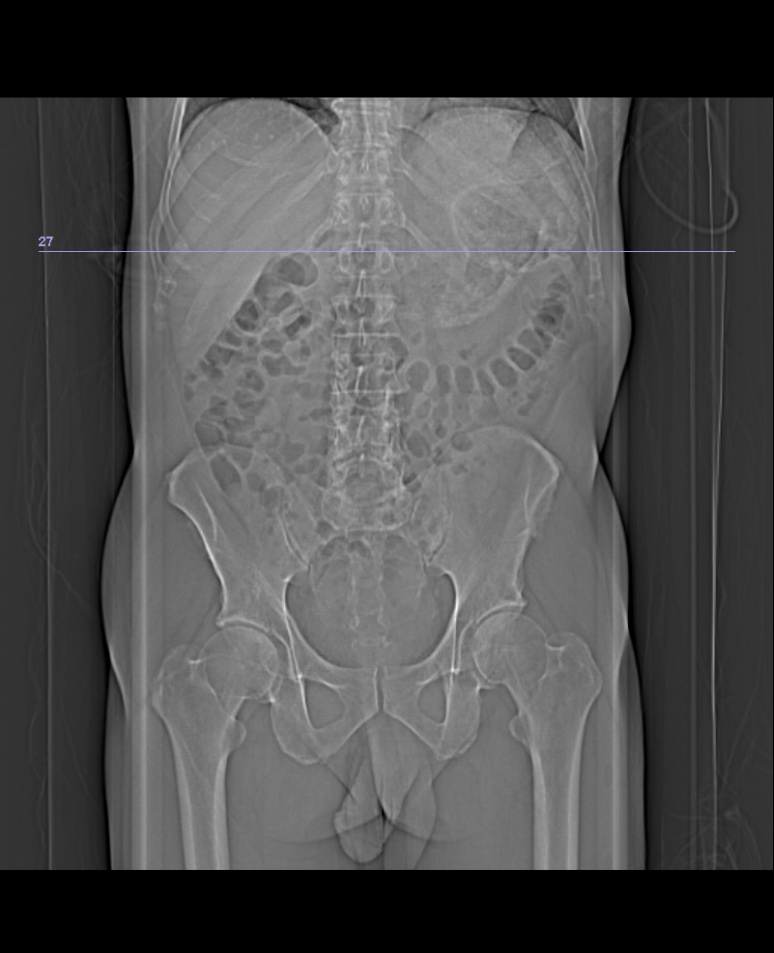 ΧΟΛΗΔΟΧΟΣ 
ΚΥΣΤΗ
ΠΑΝΚΡΕΑΣ
SCAN LEVEL
ΑΜΦ
ΑΜΑ
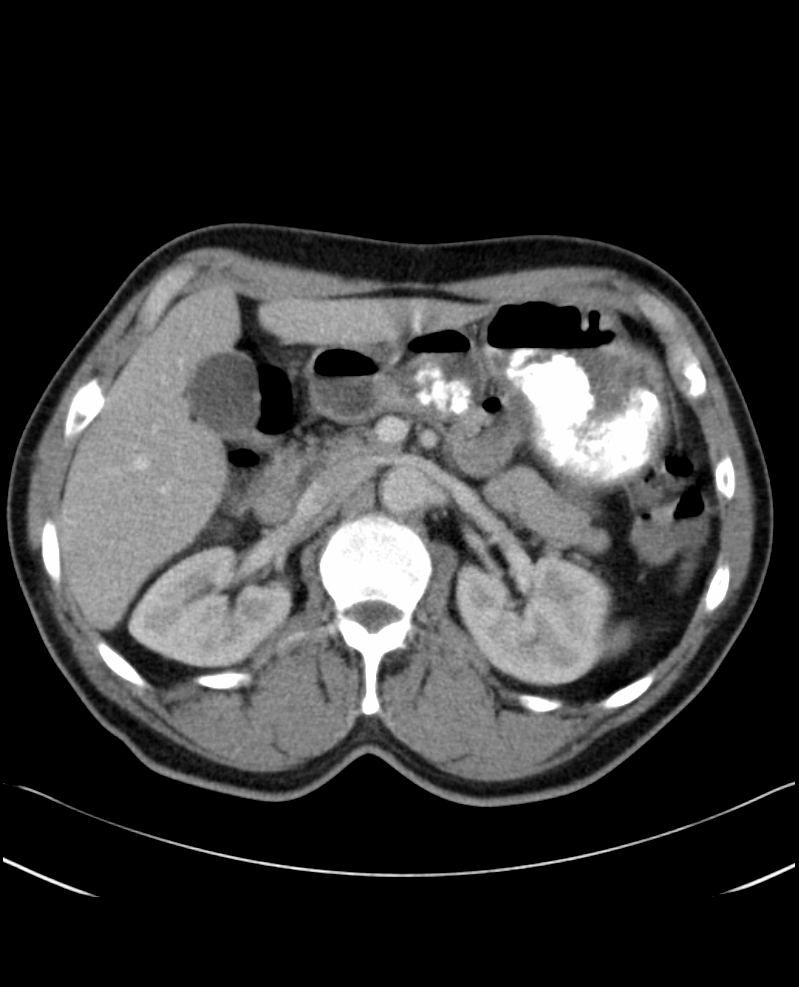 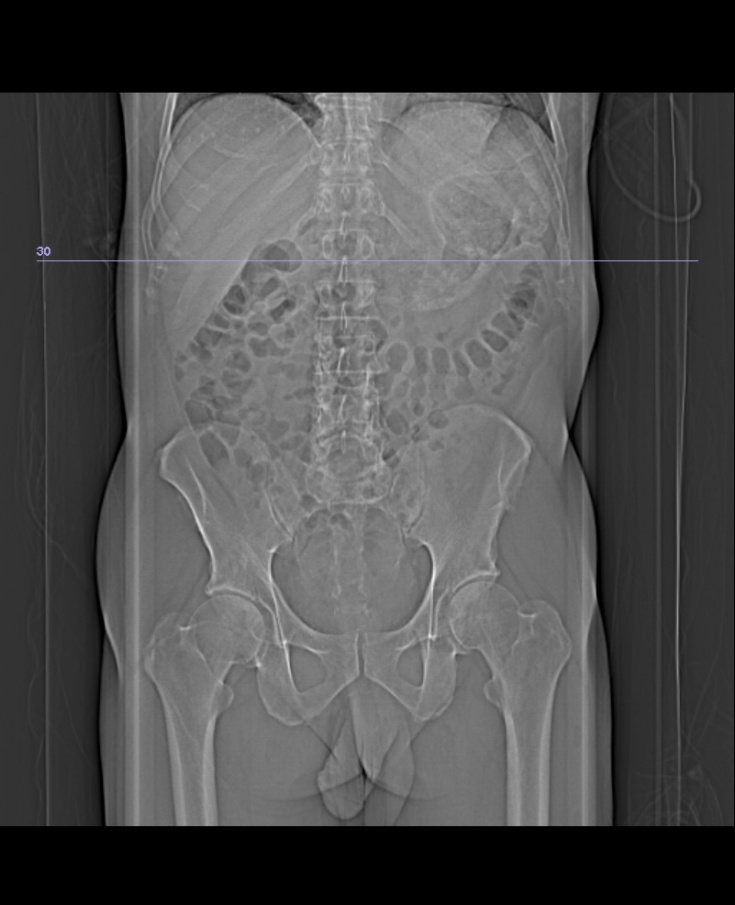 ΔΕ ΝΕΦΡΙΚΗ Φ
ΑΡ ΝΕΦΡΙΚΗ ΦΛ
ΚΚΦ
SCAN LEVEL
ΑΡ ΝΕΦΡΙΚΗ ΑΡΤ
ΑΟΡΤΗ
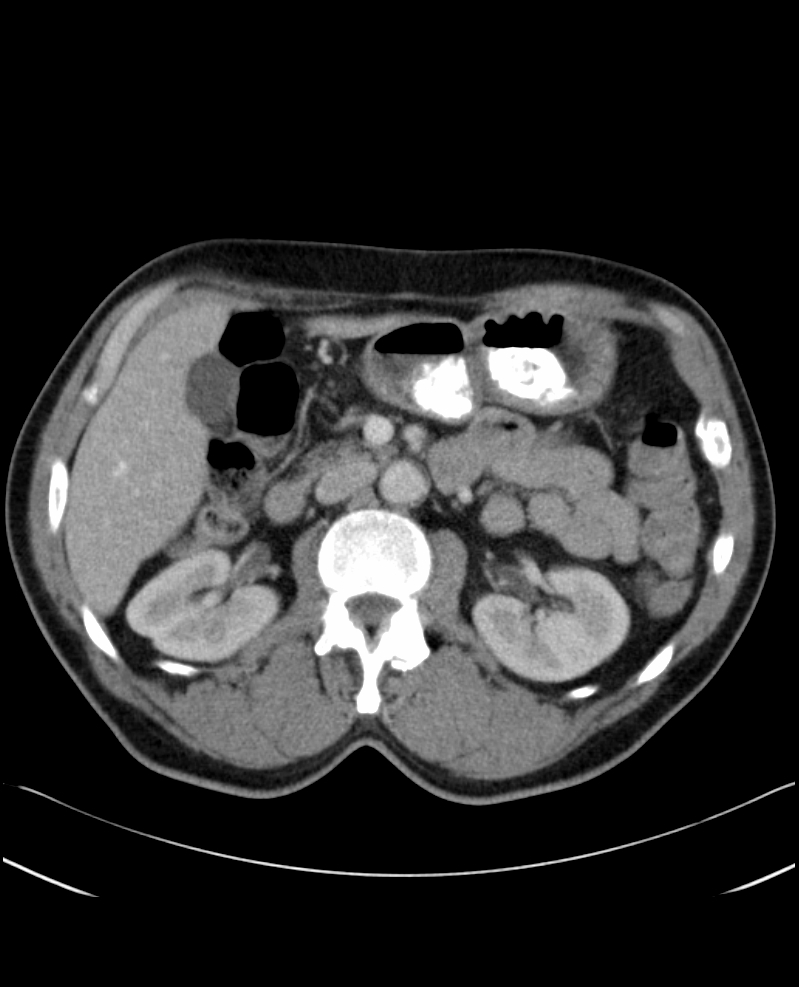 ΔΕ ΚΟΛΟ
ΑΡ ΚΟΛΟ
ΣΤΟΜΑΧΟΣ
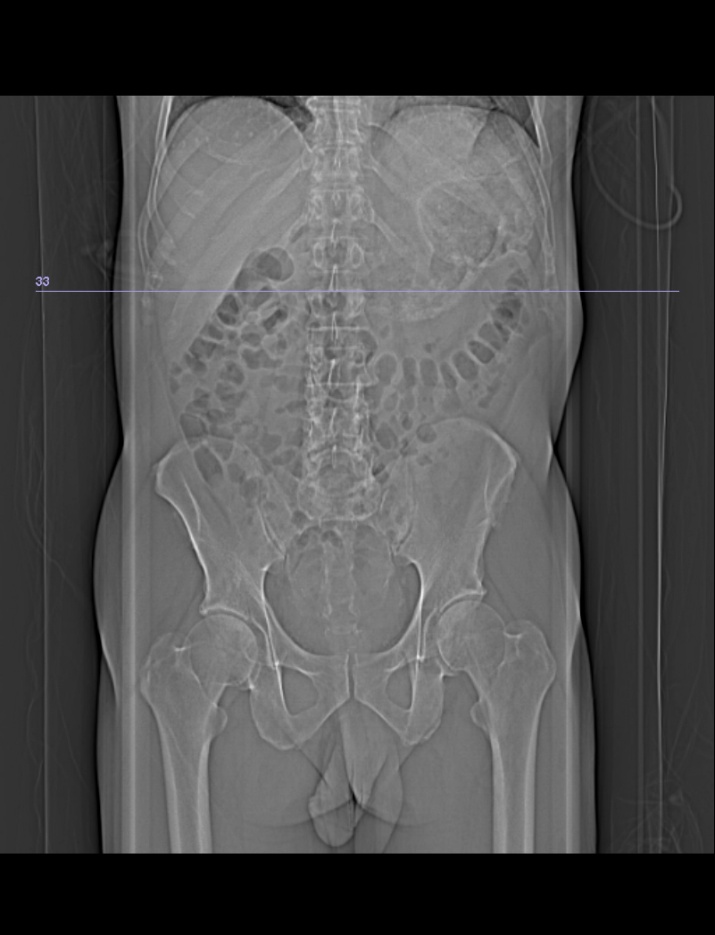 SCAN LEVEL
ΛΕΠΤΟ ΕΝΤΕΡΟ
ΝΕΦΡΙΚΗ ΠΥΕΛΟΣ
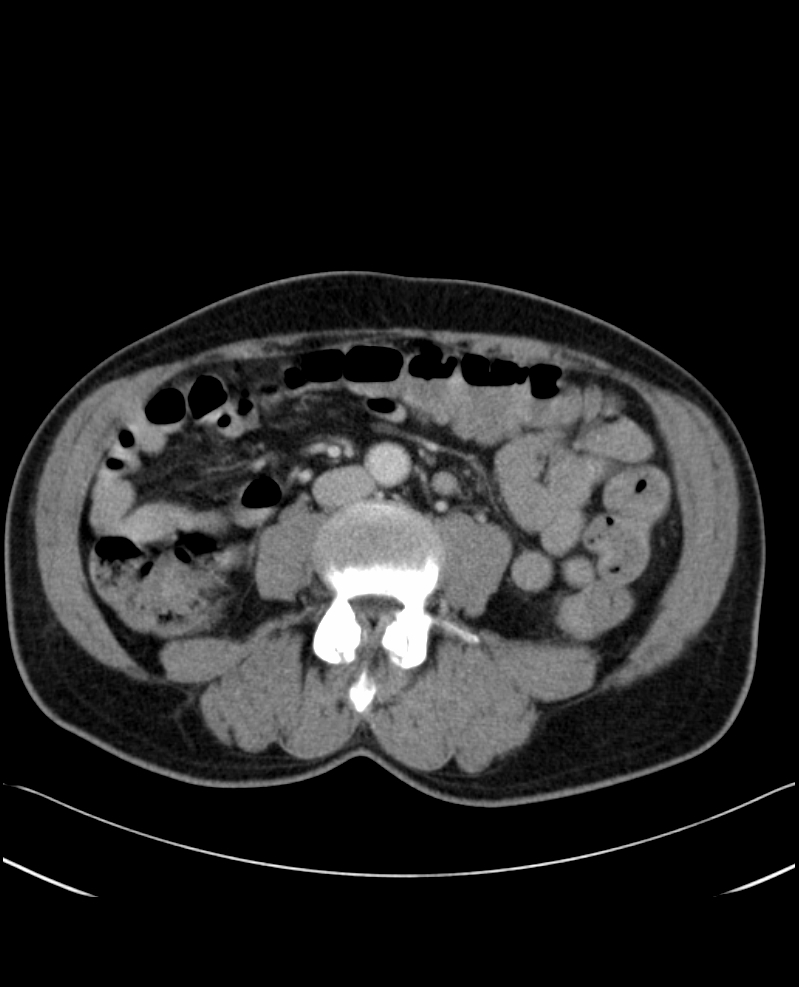 ΥΠΟΔΟΡΙΟ ΛΙΠΟΣ
ΕΓΚΑΡΣΙΟ ΚΟΛΟ
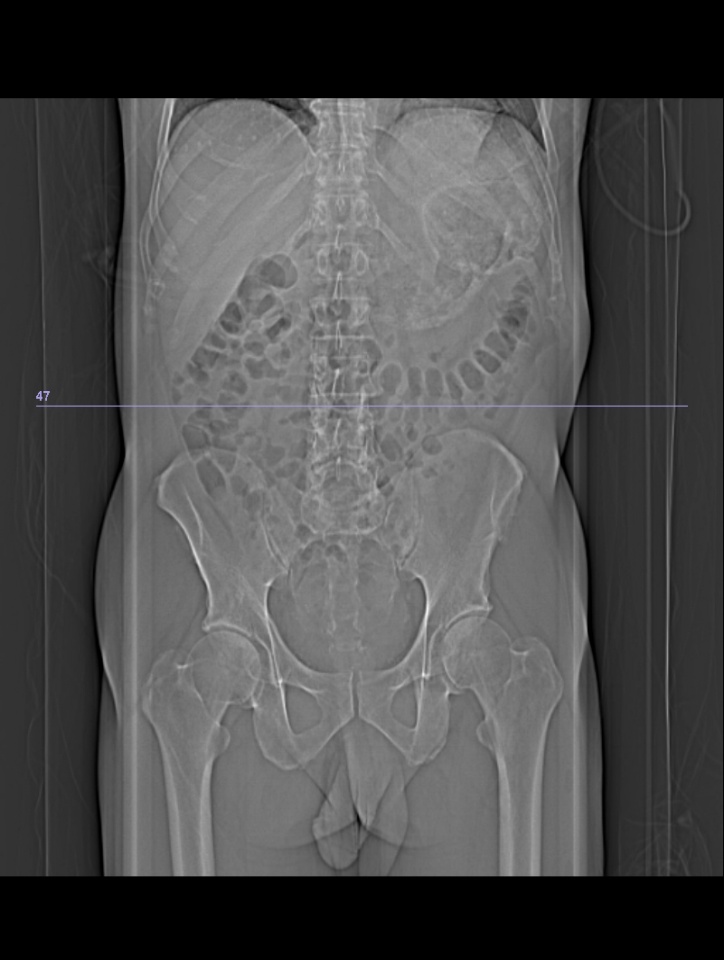 ΚΚΦ
ΑΟΡΤΗ
SCAN LEVEL
ΛΕΠΤΟ ΕΝΤΕΡΟ
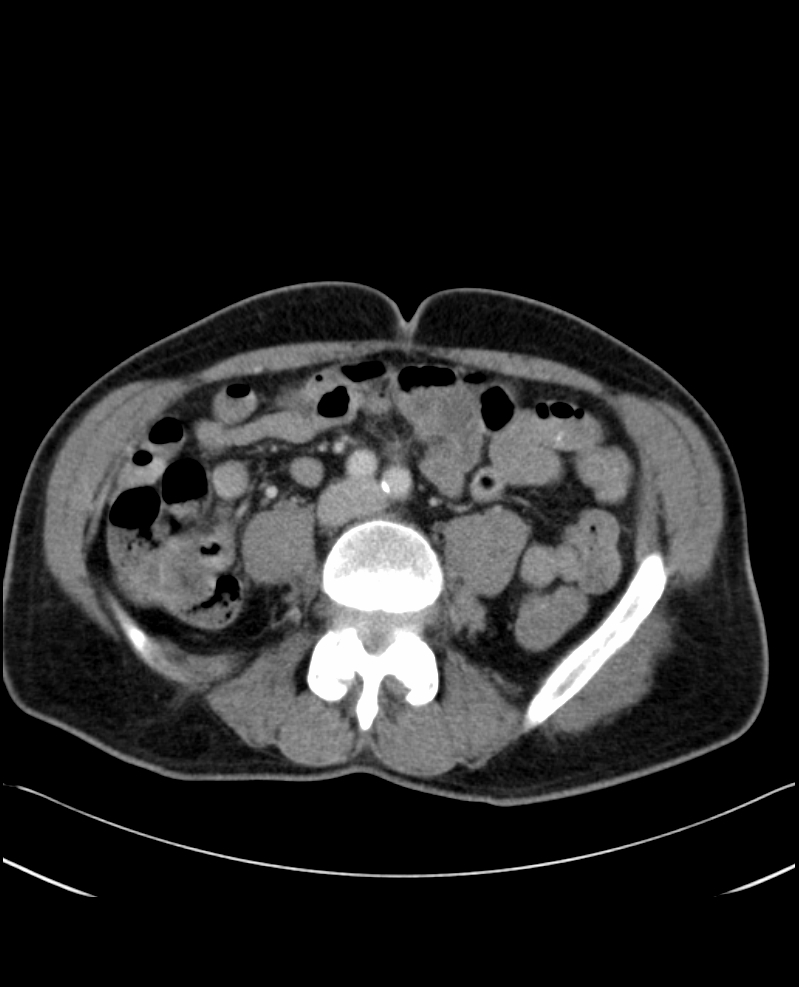 ΟΜΦΑΛΟΣ
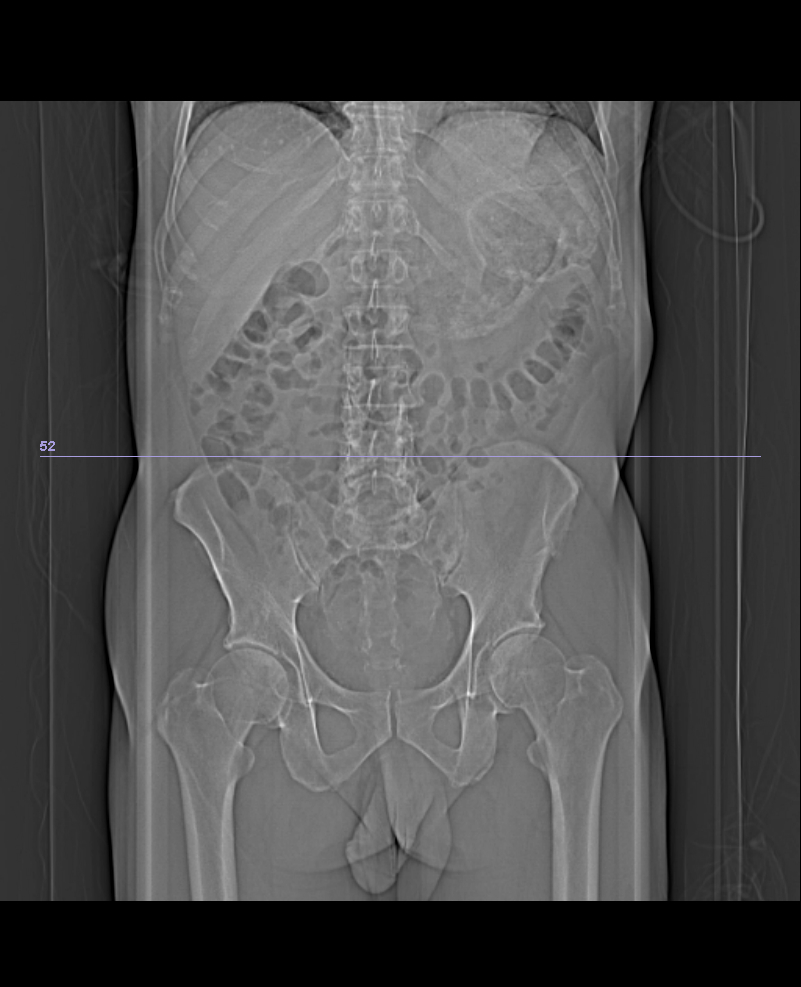 ΑΡ ΚΟΙΝΗ ΛΑΓΟΝΙΟΣ
ΔΕ ΚΟΙΝΗ ΛΑΓΟΝΙΟΣ ΑΡΤ
ΚΚΦ
SCAN LEVEL
ΨΟΙΤΗΣ
ΛΑΓΟΝΙΟ
52
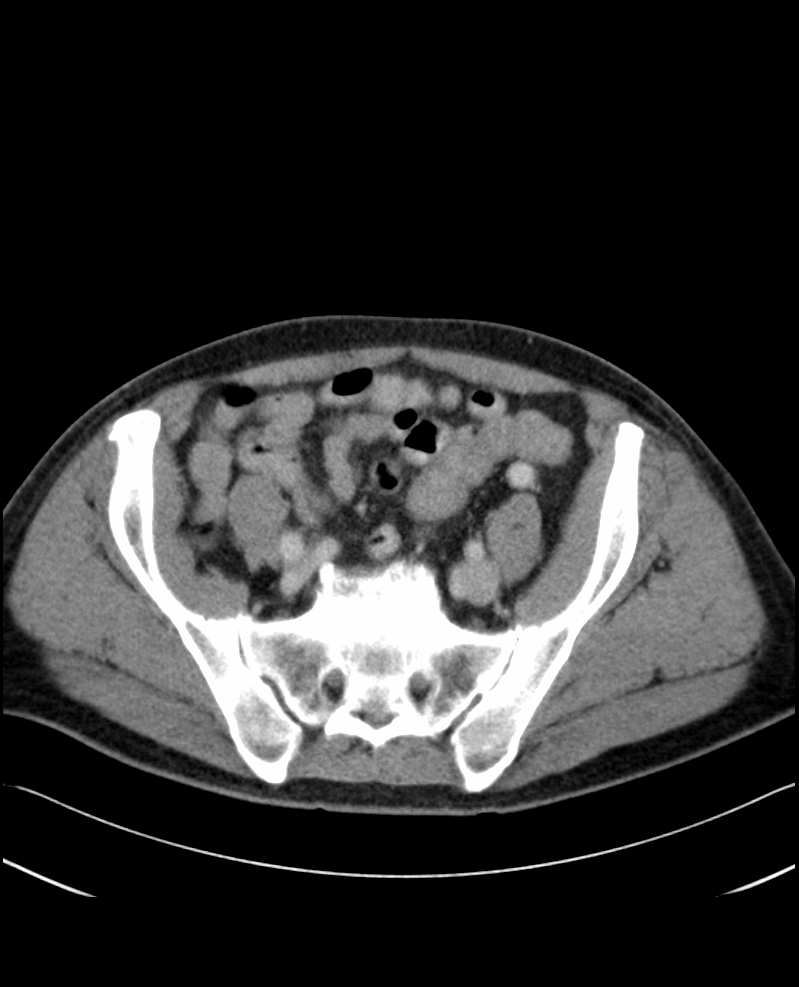 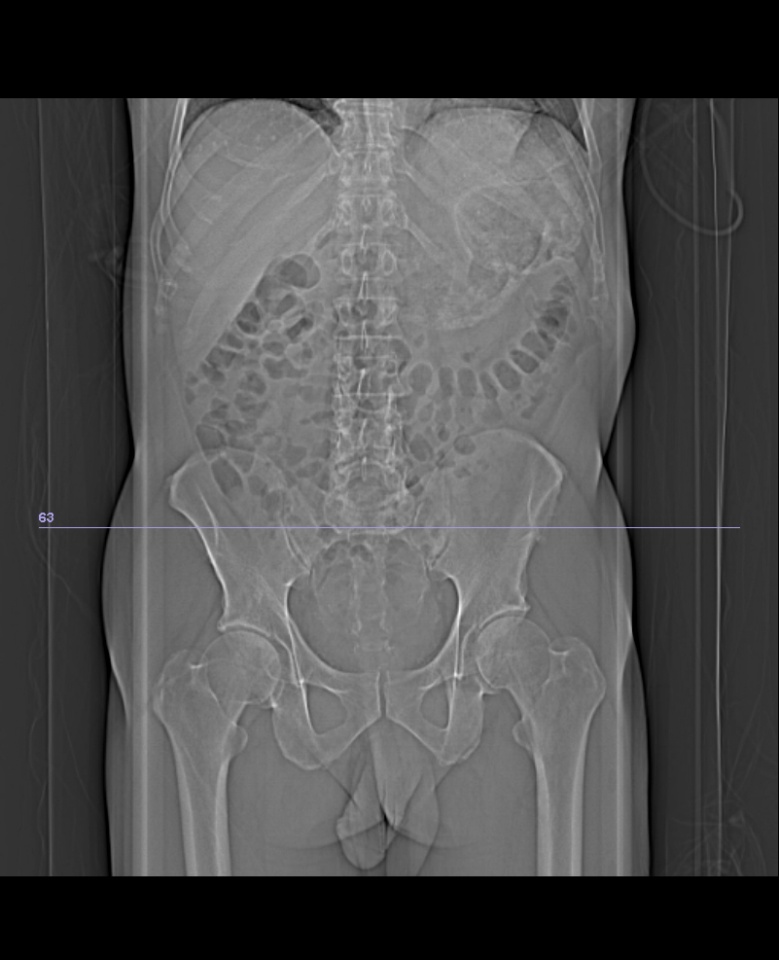 ΟΡΘΟΙ ΚΟΙΛΙΑΚΟΙ
ΛΑΓΟΝΟΨΟΙΤΗΣ
SCAN LEVEL
ΨΟΙΤΗΣ
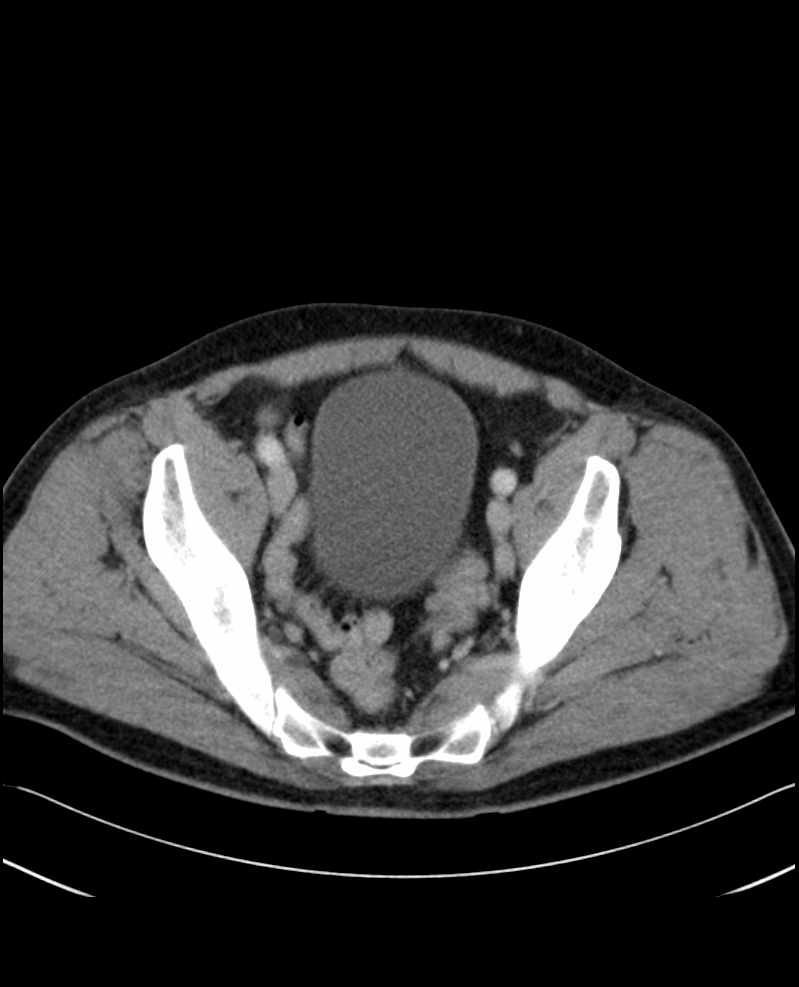 ΛΑΓΟΝΟΨΟΙΤΗΣ
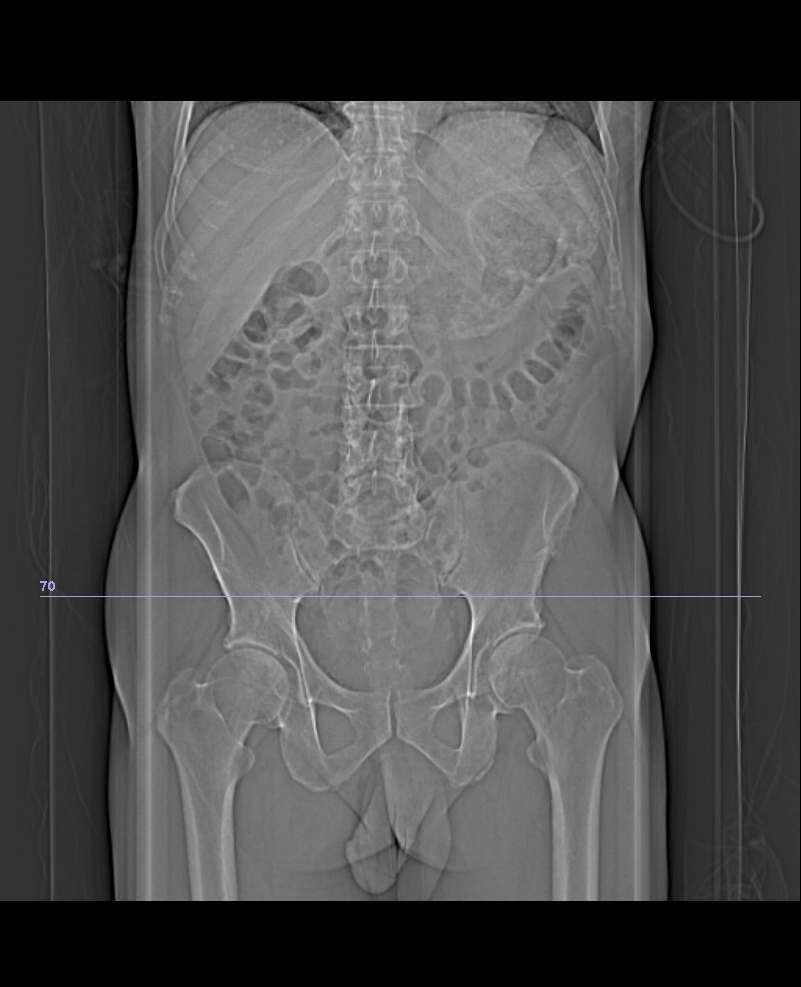 EXTERNAL ILIAC ARTERIES
ΟΥΡΟΔΟΧΟΣ ΚΥΣΤΗ
SCAN LEVEL
ΔΕ ΑΠΙΟΕΙΔΗΣ
ΑΡ ΑΠΙΟΕΙΔΗΣ
ΟΡΘΟΣΙΓΜΟΕΙΔΕΣ
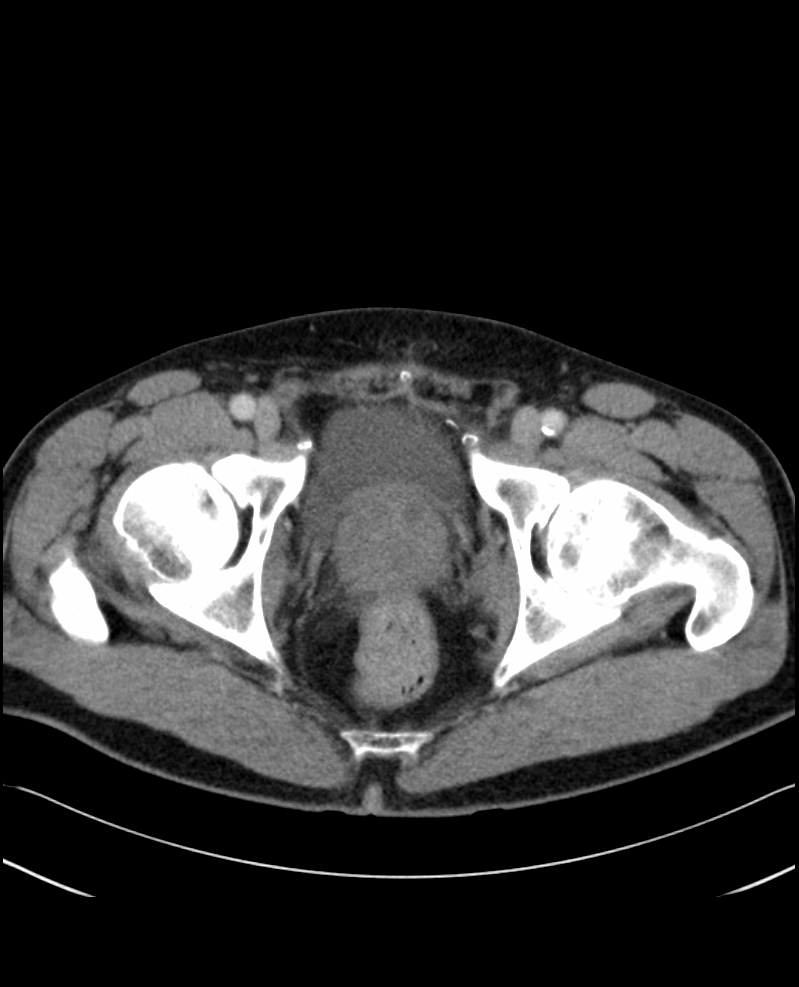 ΚΟΙΝΕΣ ΜΗΡΙΑΙΕΣ ΑΡΤ
ΚΟΙΝΕΣ ΜΗΡΙΑΙΕΣ ΦΛ
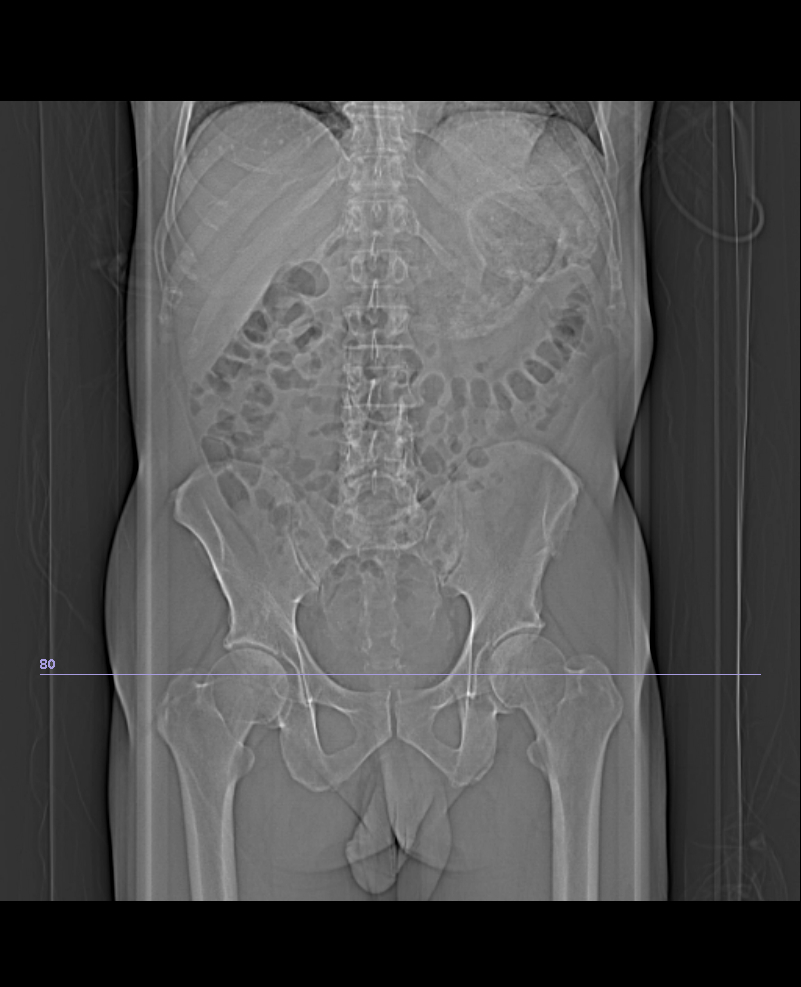 ΚΟΤΥΛΗ
ΚΕΦΑΛΗ ΜΗΡΙΑΙΟΥ
ΟΥΡΟΔΟΧΟΣ
ΠΡΟΣΤΑΤΗΣ
ΟΡΘΟ
SCAN LEVEL
ΑΡ ΕΣΩ ΘΥΡΟΕΙΔΗΣ ΜΥΣ
ΔΕ ΕΣΩ ΘΥΡΟΕΙΔΗΣ ΜΥΣ
ΙΕΡΟ
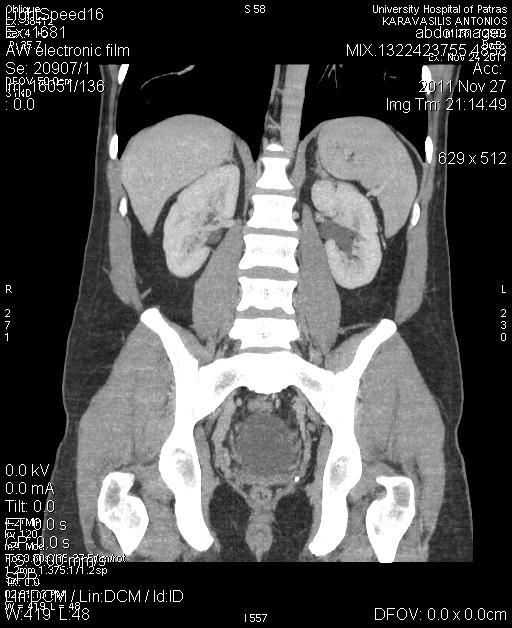 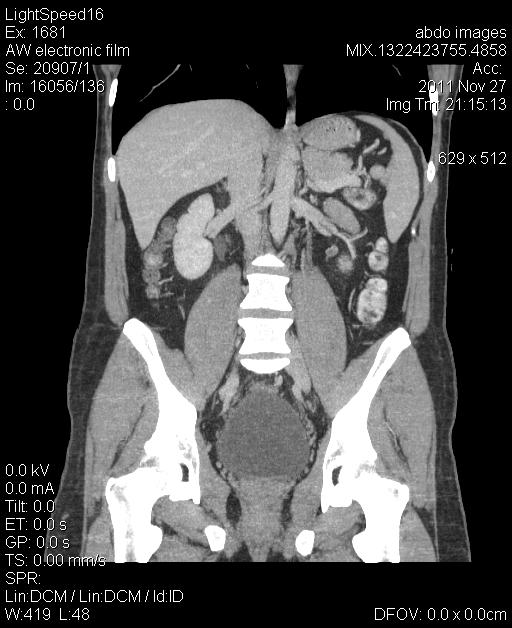 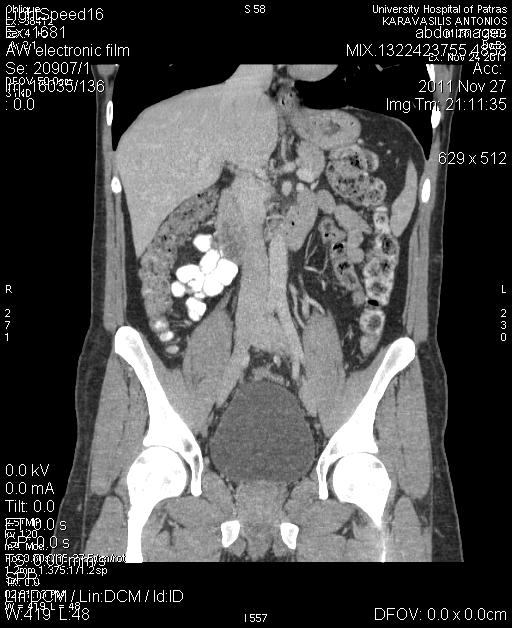 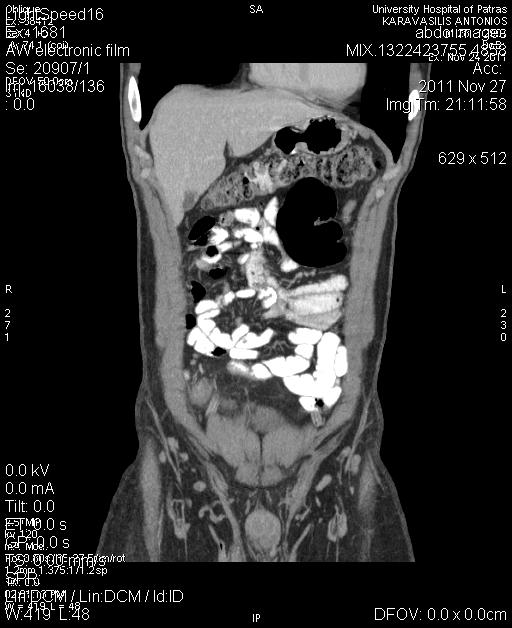 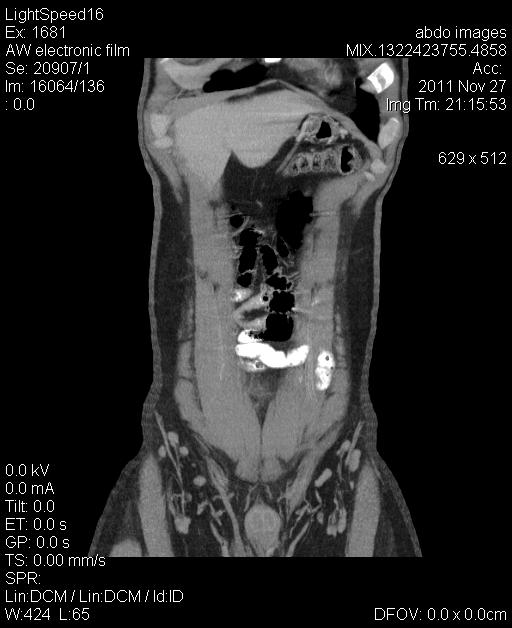 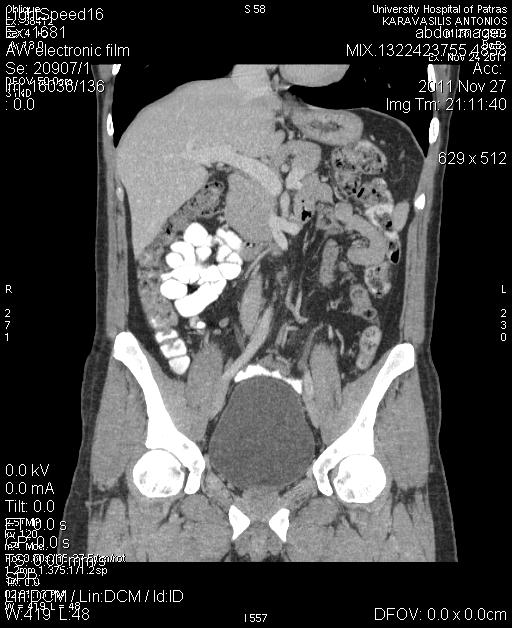 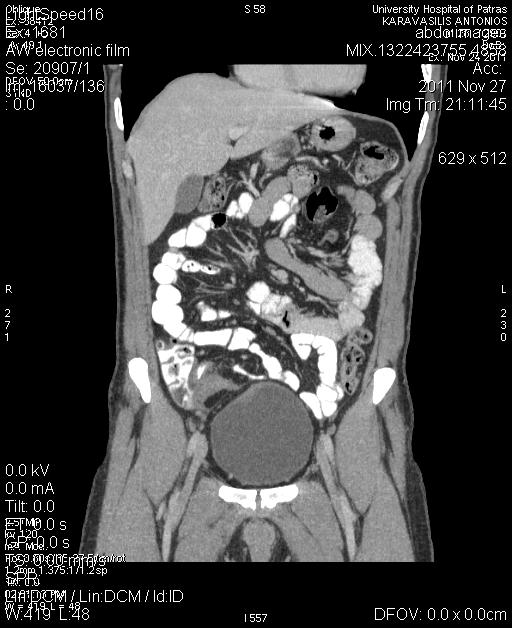 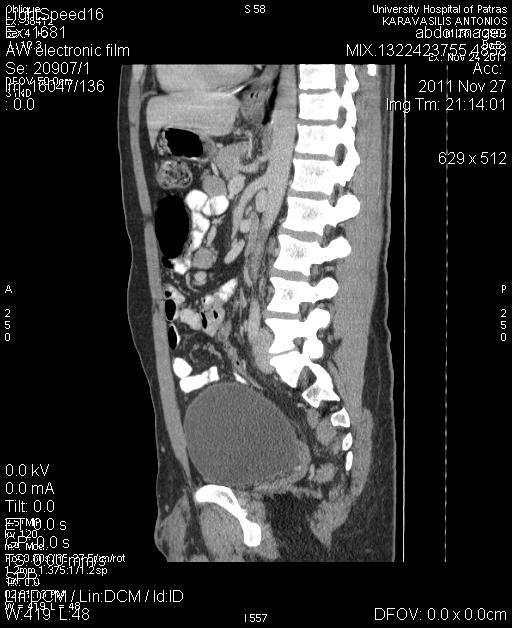 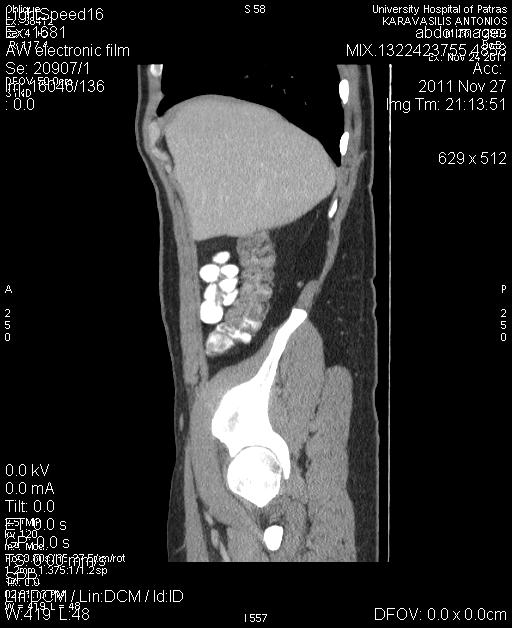 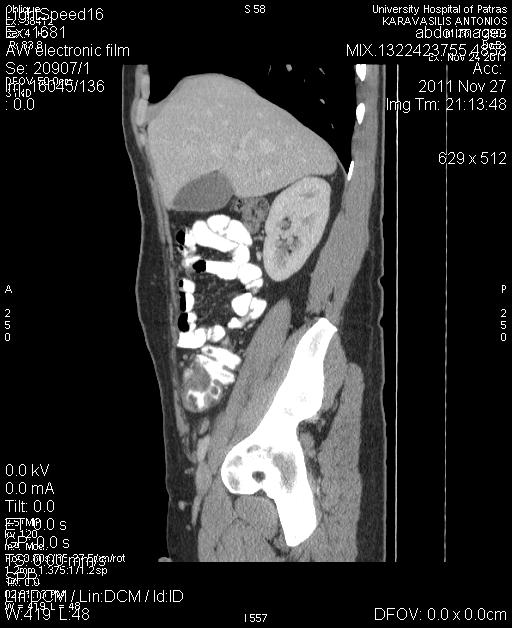 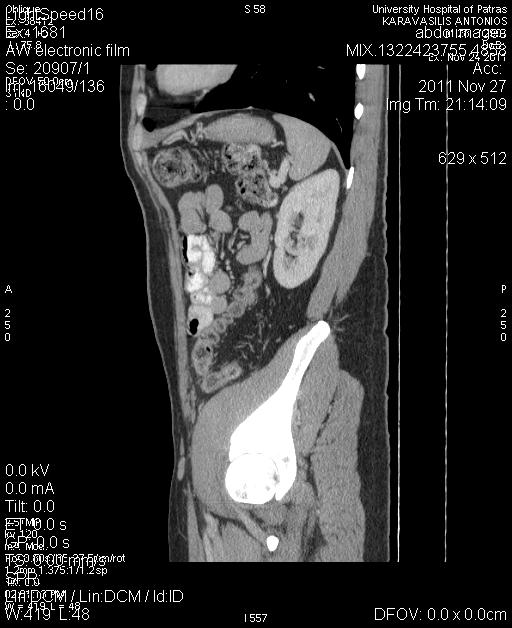 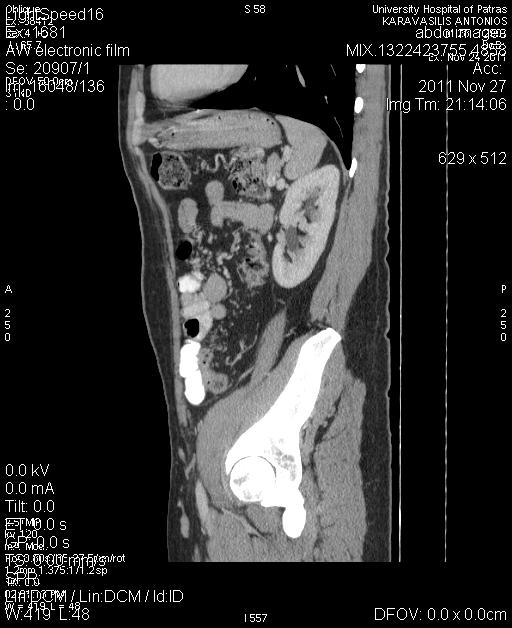 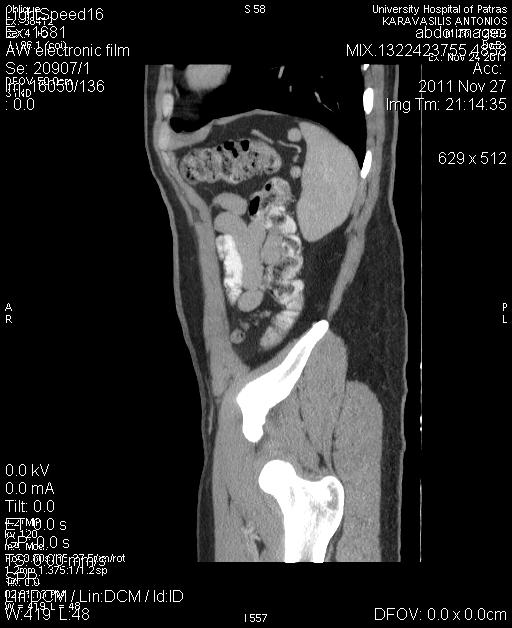 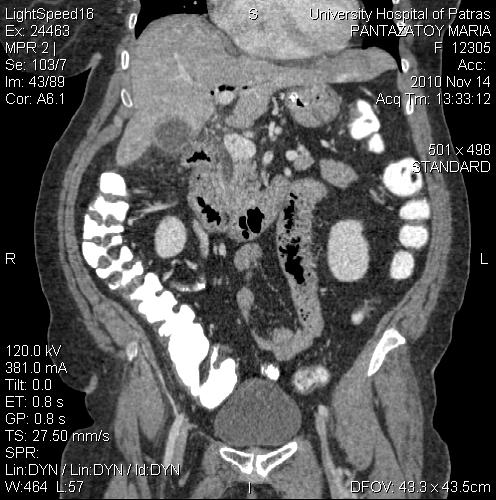 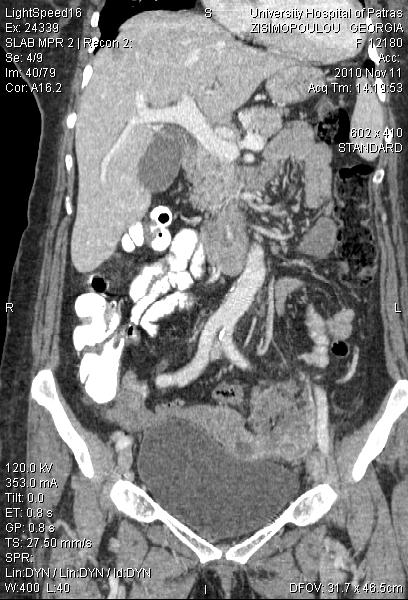 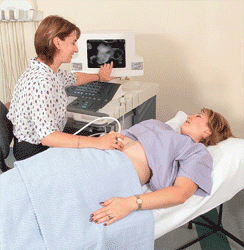 Υπερηχογραφία
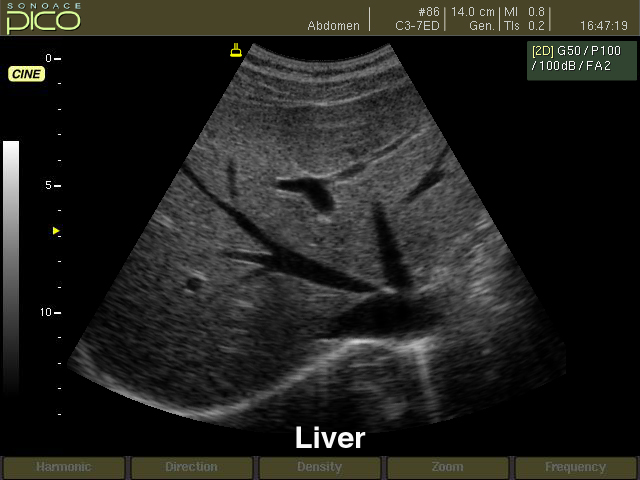 ΗΦ
ΚΚΦ
ΗΠΑΡ
Ήπαρ
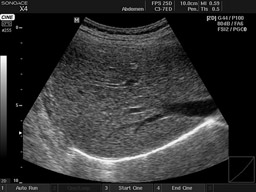 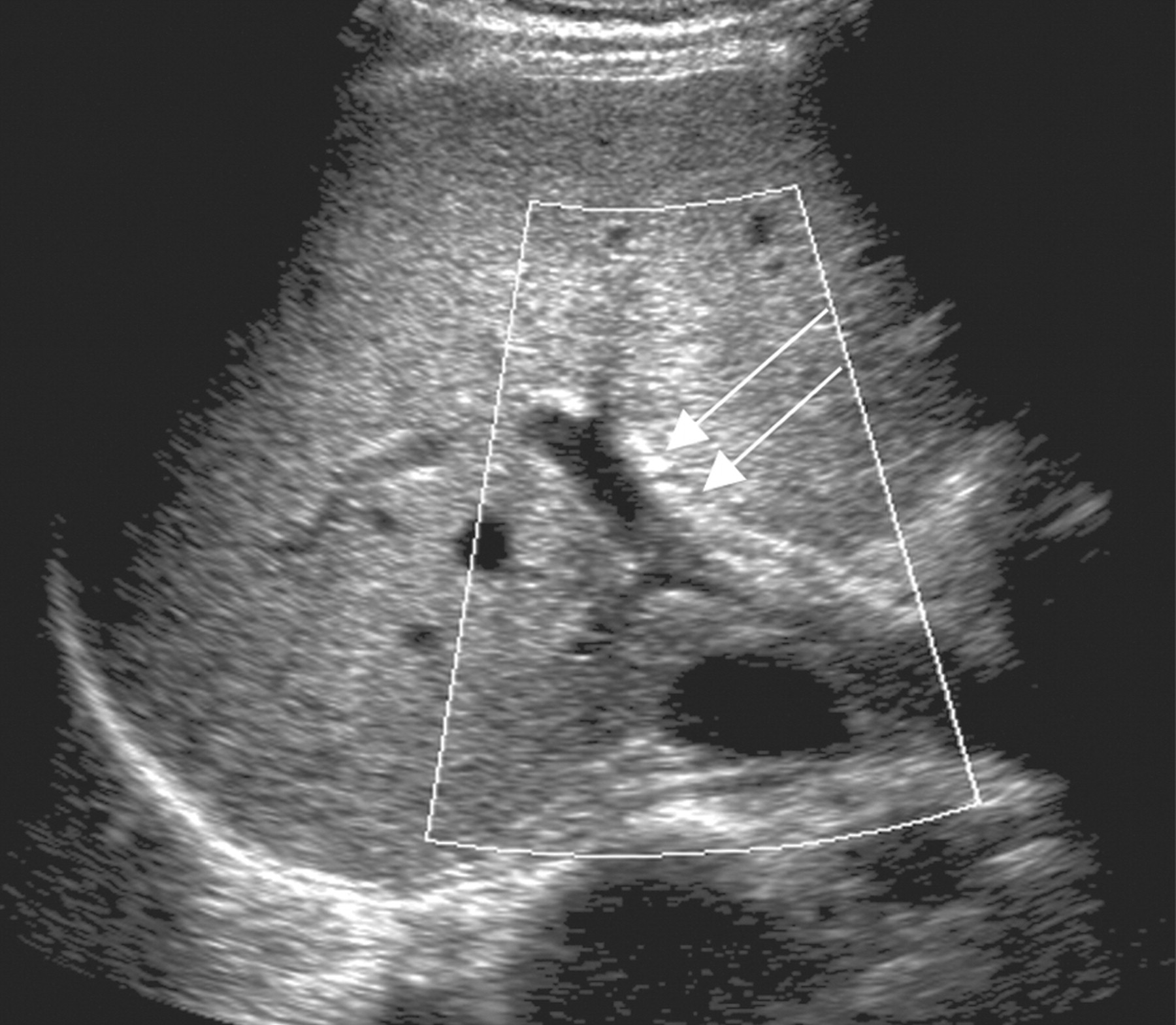 Ημιδιάφραγμα
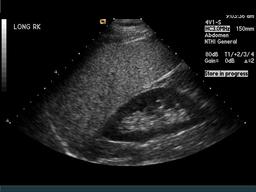 Πυλαία φλέβα
Ήπαρ
ΔΕ νεφρός
Έγχρωμη υπερηχοτομογραφία Doppler
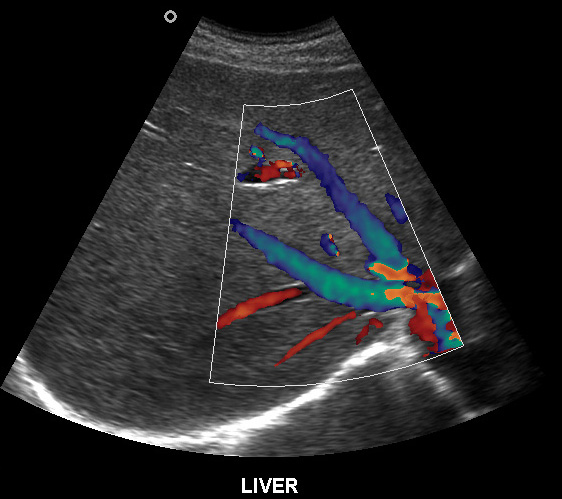 Ηπατικές φλέβες
Έγχρωμη υπερηχοτομογραφία Doppler
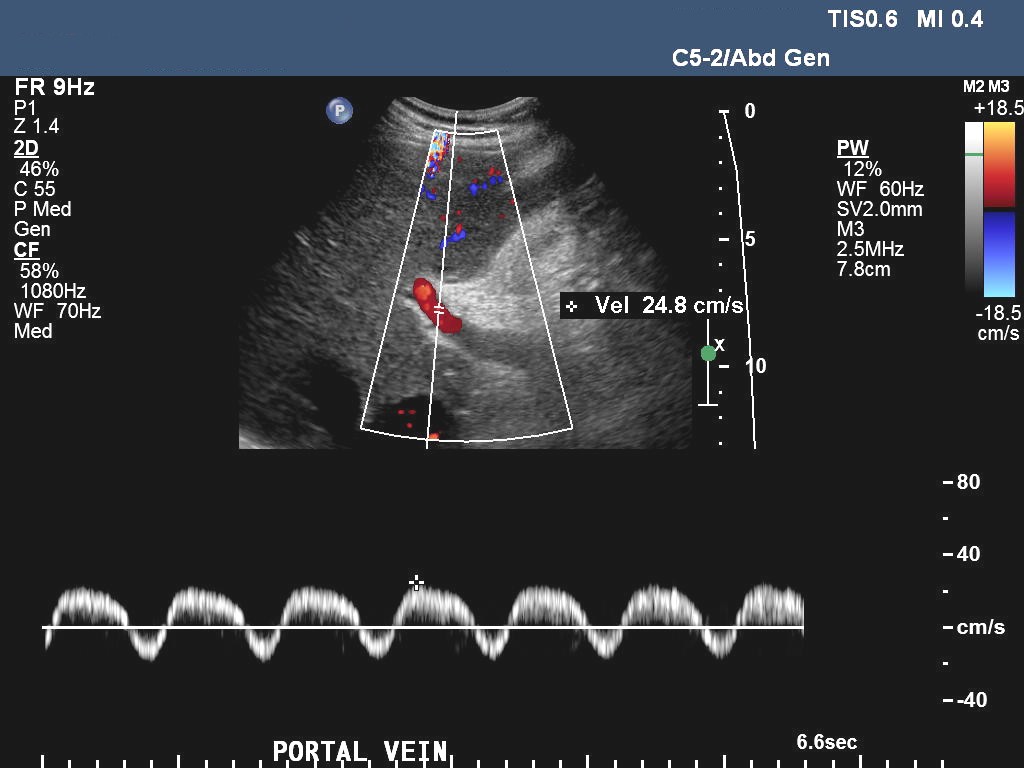 Καταγραφή ταχύτητας πυλαίας φλέβας σε κυματομορφή
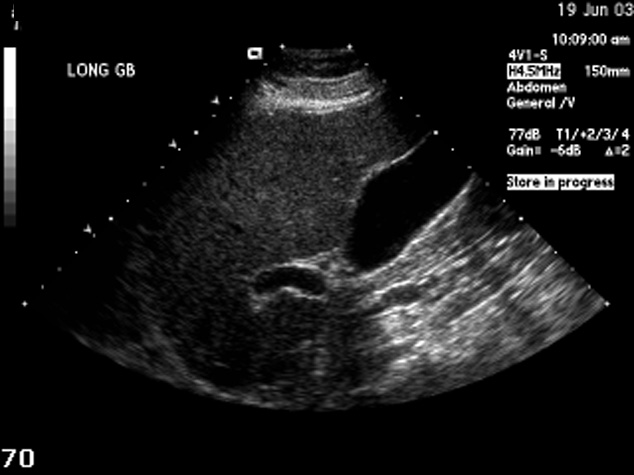 Χοληδόχος κύστη
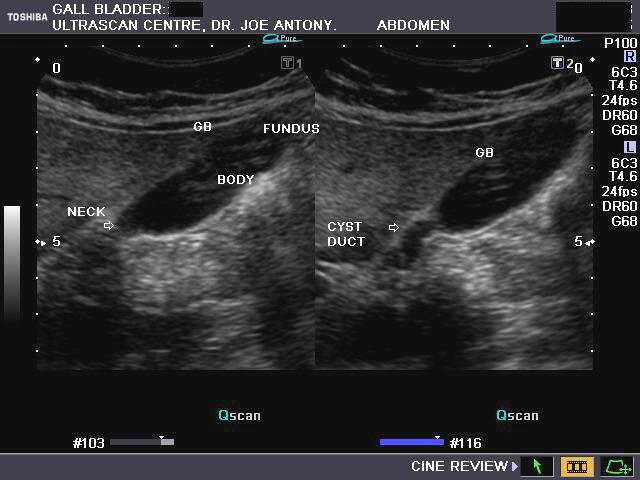 ΠΥΘΜΕΝΑΣ
ΣΩΜΑ
ΑΥΧΕΝΑΣ
ΚΥΣΤΙΚΟΣ
ΠΟΡΟΣ
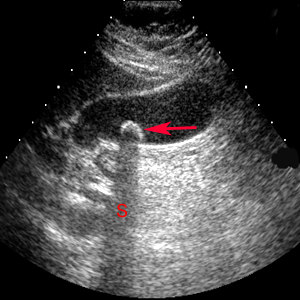 Χολόλιθοι
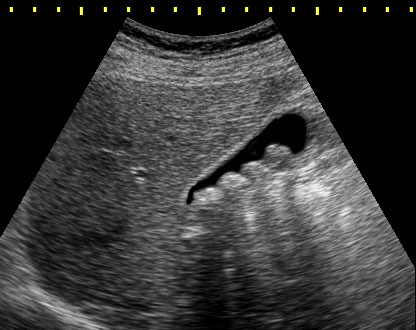 Λίθοι
Ακουστική σκιά
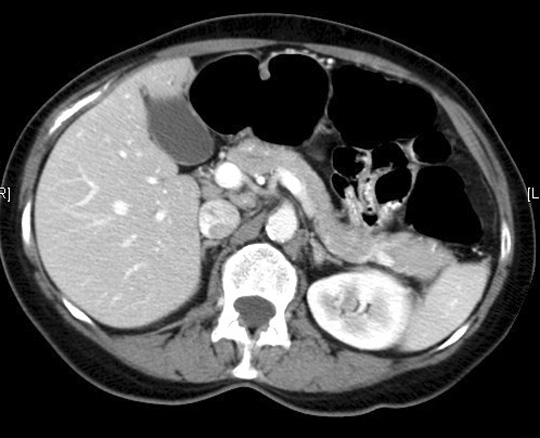 Πάγκρεας
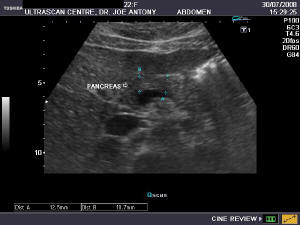 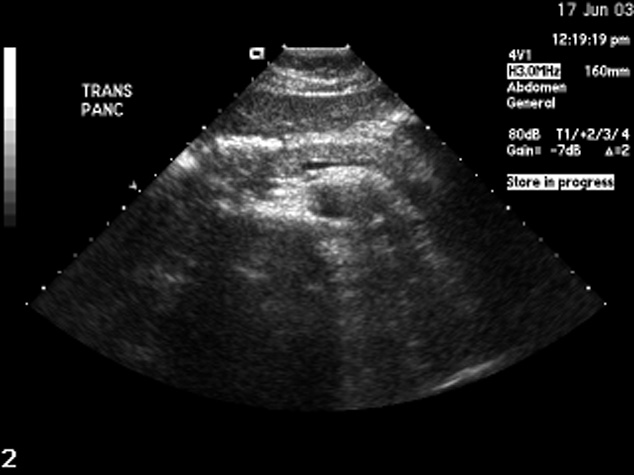 Πάγκρεας
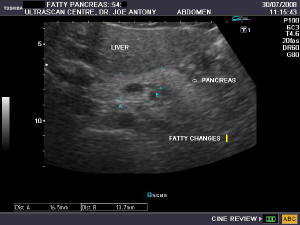 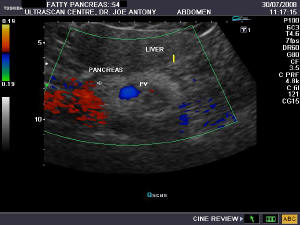 Λιπώδες πάγκρεας
Σπλήνας
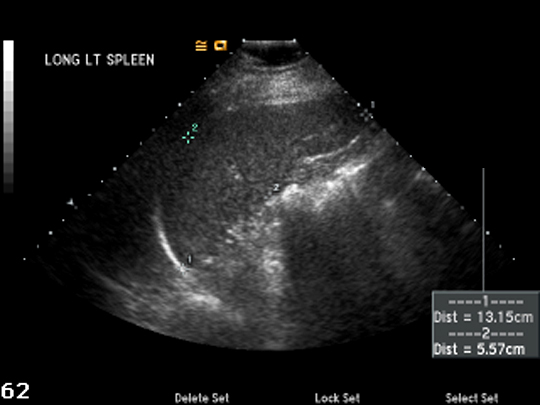